Til gruppevejlederenOplæg til gruppeforløb for forældre Læringsforløb for unge med autisme og deres forældre Januar 2023
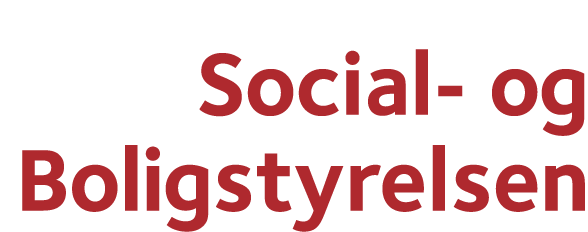 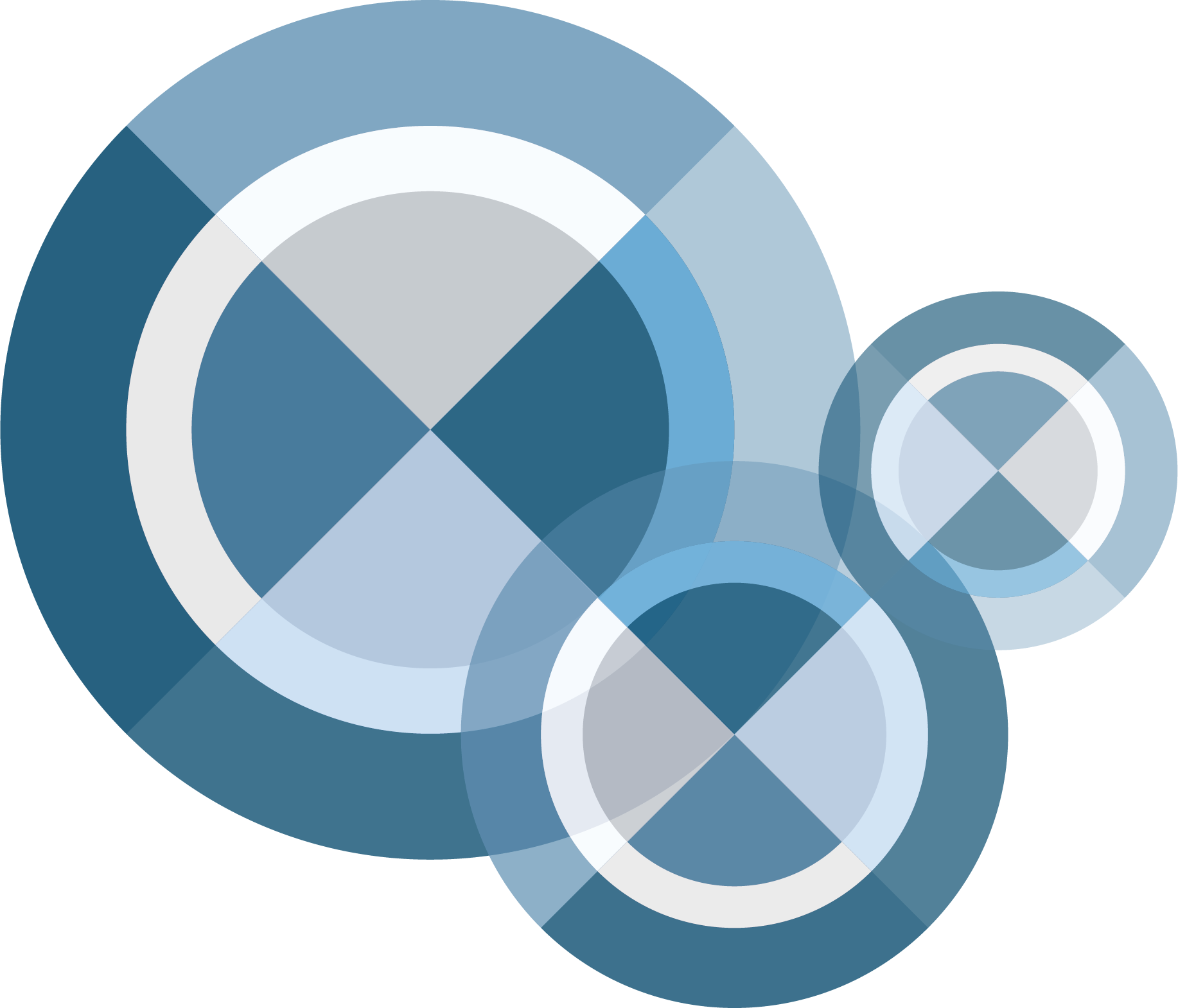 ISBN: 978-87-94371-32-2
Introduktion
Denne slidepakke indeholder oplæg til hvert modul i gruppeforløbet for forældre til hjemmeboende unge med autisme. 
Oplæggene holdes af gruppevejlederen på den enkelte gruppesession. 
Rammen for forløbet er 16 uger samt et boostermodul efter 2 mdr. Hvert modul kan strækkes over 1-3 gruppesessioner, og gruppevejlederen kan udvælge indholdet i oplægget som forberedelse til den enkelte gruppesession. 
Oplægget skal derfor ses som et brutto-oplæg, hvor indholdet kan skaleres op eller ned alt efter deltagernes behov og interesser. Gruppevejlederen kan vælge at bruge eller fjerne billeder og eksempler, som ikke fungerer i forhold til gruppen – og kan supplere med flere pointer og gode eksempler. 
Oplæggene i denne slidepakke kan også suppleres med oplæg fra specialister inden for det enkelte tema. 
I oplæggene er der noter til gruppevejlederen.
Modul 1: Velkommen
Modul 1: Velkommen
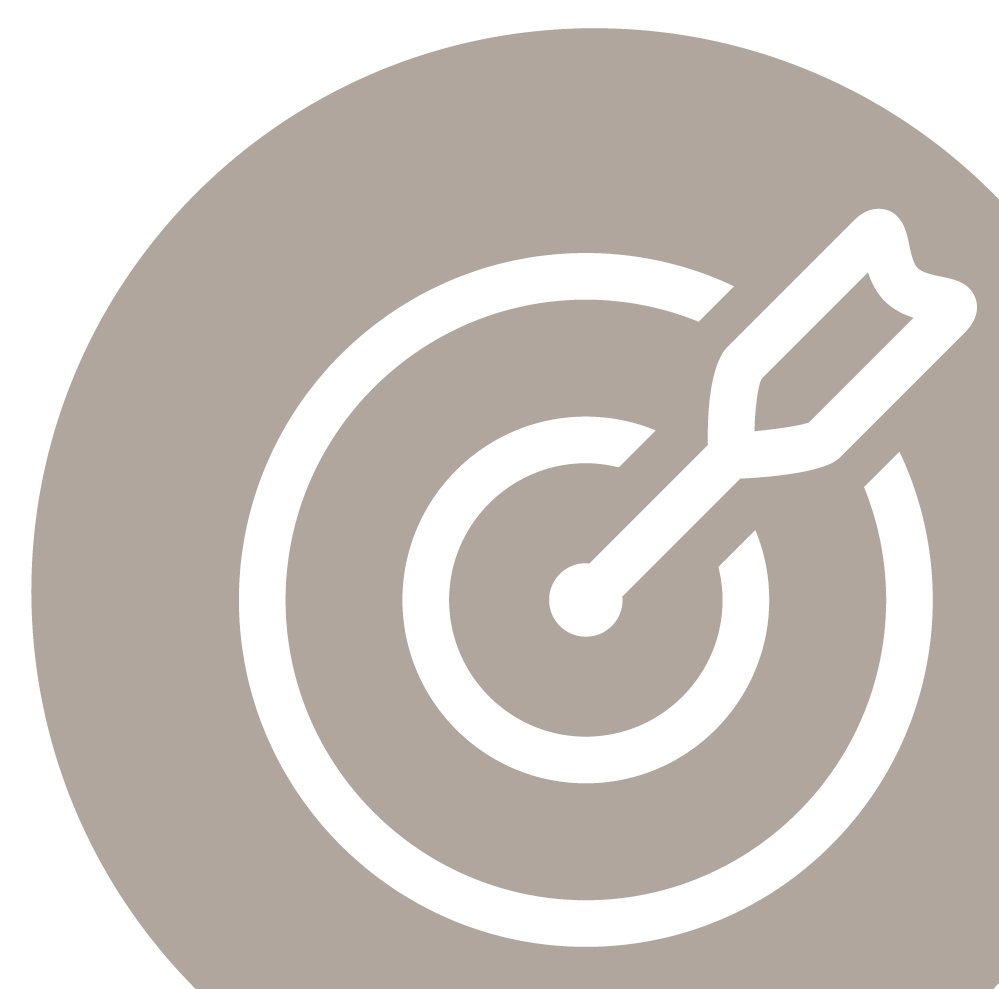 Formålet med dagen i dag er:
At møde hinanden og lære hinanden bedre at kende
At tale om gruppeforløbet og afstemme forventninger til hinanden og forløbet.
Hvem er gruppen?
1. Hvem er vi?
2. Vores barn(ung), navn, alder, ”beskæftigelse”.
3. Vores forudsætninger og viden i forhold til autismespektrumsforstyrrelser.
4. Hvad håber vi på, at vores barn får med sig fra forløbet?
5. Hvad håber vi som forældre at få med os fra forløbet?
Formål med gruppeforløbet
Gruppeforløbet for forældre skal: 
Klæde jer på til at støtte jeres børn i overgangen til voksenlivet 
Give jer viden og redskaber til at støtte jeres barn i at mestre hverdagslivet
Understøtte det læringsforløb, som jeres barn indgår i.
Gruppeforløbet består af 9 moduler
Velkommen (i dag)
Udviklingsprofil 
Andre følger af autisme
Anerkendende tilgang
Konflikthåndtering
De unges deltagelse i fællesskaber
Rettigheder og muligheder for støtte
Afslutning
Booster (efter 2 mdr.)
[Speaker Notes: Fokus i gruppeforløbet er på temaerne: 
 
- Ungdomsliv med autisme, herunder andre udfordringer (fx angst, stress, depression)
- Støtte til at deltage i sociale fællesskaber og mestre hverdagen. 
- Kommunikation og problemløsning.

Forløbet omfatter seks moduler, der behandler disse temaer.]
De unges læringsforløb
Gruppeforløbet består af 9 moduler
1. Velkommen
2. Forstå mig selv og andre
3. Samtale
4. Konflikter
5. Uddannelse og job
6. Fritid og venskaber
7. Flytte hjemmefra
8. Afslutning
9. Booster (efter 2 mdr.)

Hver uge får den unge individuel støtte, som aftales mellem den unge og støttepersonen fra uge til uge.
[Speaker Notes: Den unge får desuden en hjemmeøvelse hver gang.]
Gruppesessionerne følger en fast struktur
Velkommen 
Siden sidst 
Hvad vil vi gerne have ud af modulet?
Hvad har de unge aktuelt fokus på?
Oplæg
Drøftelse af dagens tema
Øvelse/omsætning til hverdagen
Hvad vil vi fokusere på til næste gang?
Hvad tager vi med os hjem?
[Speaker Notes: Velkommen og formål med dagen. 

Siden sidst: Opsamling på, hvordan det er gået siden sidst, herunder med hjemmeøvelse, den unges gruppeforløb og livet i familien/hjemme generelt. 

Hvad vil vi gerne have ud af modulet: Fælles drøftelse af, hvad der optager gruppen, herunder hvad I ønsker at få ud af modulet. Formålet er at omsætte dagens tema, refleksioner og øvelser, så de er relevante ift. dét, der optager jer i gruppen. 

Oplæg: Til hver gruppesession er der et oplæg med input og inspiration. Vi kan også invitere eksterne oplægsholdere med specialviden, som I er interesserede i. 

Drøftelse: I reflekterer sammen om jeres egne erfaringer. 

Omsætning i hverdagen: Til hver gruppesession laver vi en øvelse, hvor I forbereder, hvordan I kan omsætte ny viden og nye handlemåder i hverdagen. 

Hvad vil vi fokusere på til næste gang: Mellem hver gruppesession er der hjemmeøvelse, hvor I tester ny viden og nye handlemåder i hverdagen. Vi følger op på hjemmeøvelsen på den næste gruppesession. 

Hvad tager vi med os hjem: Vi samler op på dagen og reflekterer over, hvad I har fået ud af dagen samt evaluerer dagens gruppesession.]
Faste elementer og mulighed for at påvirke
Fast struktur for forløbet, moduler og de enkelte gruppesessioner
Mulighed for at justere indholdet efter jeres behov og ønsker
Mulighed for at invitere eksterne oplægsholdere.
[Speaker Notes: Forløbet består af de nævnte moduler og den faste struktur for hver gruppesession. 

Forløbet skal samtidig tilpasses til jeres behov og ønsker. 

Konkret betyder det, at I inden for temaerne i de enkelte moduler kan påvirke, hvad vi skal fokusere på. 

I kan påvirke indholdet på de enkelte gruppesessioner i forhold til, hvilke udfordringer og løsningsmuligheder der er mest relevante for jer at tale om og gå i dybden med. 

Vi kan også arrangere eksterne oplægsholdere med specialviden inden for de enkelte moduler, som I er interesserede i eller oplever behov for mere dybdegående vidne om.]
Til næste gang
Hvilke muligheder og udfordringer oplever jeg, at mit barn har? Og hvad siger de unge selv?
Hvad kan være vanskeligt ved at involvere sig på en positiv måde i den unges liv – og hvad har jeg selv gode erfaringer med?
Hvad er den unges fokus og mål i læringsforløbet?
Til forældre til unge under 18 år: Hvordan forbereder vi den unge på overgangen ved det 18. år?
Hvad tager vi med os hjem
Hvad har været godt i dag?
Er der noget, som I har savnet i dag?
Er der noget, som vi skal gøre anderledes næste gang?
Udfyld logbogen med jeres refleksioner
Modul 2: Udviklingsprofil
[Speaker Notes: Der kan inviteres en ekstern oplægsholder, fx en ung med autisme (som ikke går i læringsforløbet og derfor ikke har forældre på holdet), der kan fortælle om sin proces frem mod en selvstændig voksentilværelse – og hvordan forældrene kan støtte på en god måde. Eller en forælder til en voksen ung med autisme (som ikke går på holdet) og som kan fortælle om processen frem mod en voksen tilværelse. 

Det kan også være en oplægsholder, som fortæller om forskellige muligheder for unge med autisme fx i forhold til uddannelse eller job.]
Modul 2: Udviklingsprofil
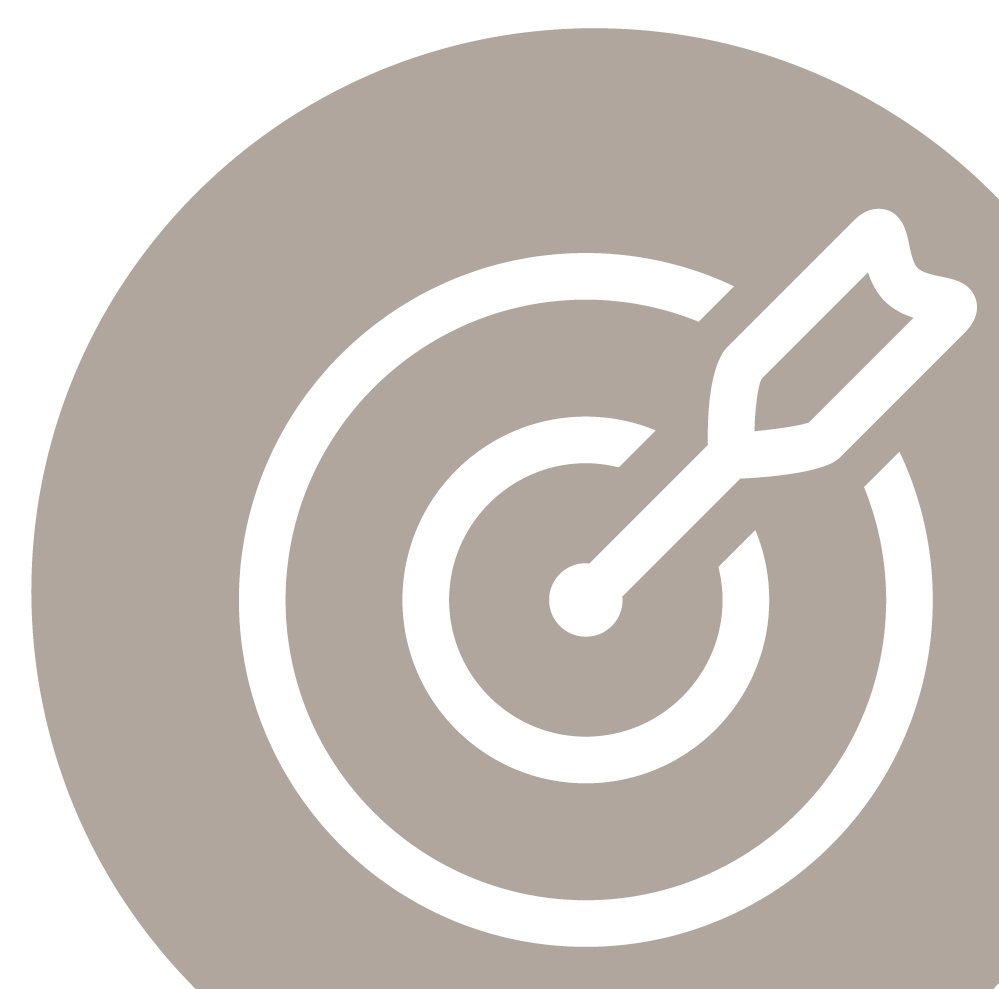 Formålet med dagen i dag er:
At I får øget viden om unge med autismes udfordringer og ressourcer
At I får viden, redskaber og handlemåder, der understøtter jer i at være positivt involveret i de unges liv.
Program for i dag
[Speaker Notes: Udfyld selv tidspunkter, der passer for jeres gruppesession og indsæt pauser i programmet.]
Siden sidst – to og to
Hvordan er det gået siden sidst? 

Hvad er det bedste, der er sket for min/den unge siden sidst? 

Hvordan er det gået med den unges hjemmeøvelse?
Hvilke muligheder og udfordringer oplever jeg, at mit barn har? Og hvad siger de unge selv?
Hvad kan være vanskeligt ved at involvere sig på en positiv måde i den unges liv – og hvad har jeg selv gode erfaringer med?
Hvad er den unges fokus og mål i læringsforløbet?
Til forældre til unge under 18 år: Hvordan forbereder vi den unge på overgangen ved det 18. år?
Hvad vil vi gerne have ud af modulet?
Hvad vil jeg gerne have ud af dagen i dag? 
Hvad er vigtigt for mig at komme omkring i forhold til temaet om ungeliv med autisme og de unges udviklingsprofil?
Hvad har de unge aktuelt fokus på?
[Indholdet tilpasses, så det afspejler indholdet i de unges session]
På modulet ”forstå dig selv og andre” lærer de unge bl.a., at:
Autisme er en anderledeshed i hjernens udvikling, som giver en anden måde at sanse, forstå og navigere i verden på.
Der ofte er en sammenhæng, mellem det vi føler, tænker, siger og eller gør.
Man kan benytte forskellige mestringsstrategier til at håndtere vanskelige situationer.
Mentalisering handler om at forstå egne og andres tanker, følelser og handlinger, og hvordan disse påvirker hinanden.
Det er vigtigt at kommunikere egne behov.
Alle mennesker har en vis mængde energi – når man har brugt energi, er det vigtigt at lade op.
Stress- og sårbarhedsmodellen skelner mellem grundlæggende stressfaktorer og situationsbestemte stressfaktorer og mellem advarselstegn og kaostegn.
[Speaker Notes: Indholdet afhænger af, hvor mange sessioner forældrenes forløb strækker sig over. Det er derfor vigtigt, at gruppevejlederne tilpasser indholdet, så det passer med, hvad de unge konkret gennemgår.]
Hvad har de unge aktuelt fokus på?
[Her indsætter gruppevejlederen de unges hjemmeøvelse(r) fra sidste gang]
Autismespektrumsforstyrrelser
Autismespektrumforstyrrelser (ASF) er karakteriseret ved gennemgribende forstyrrelser af de tre kerneområder: 
Socialt samspil
Kommunikation (verbal og non-verbal)
Begrænset, stereotypt og repetitivt repetoire af interesser, aktiviteter og ritualer og modstand mod forandring, begrænsninger i leg og forestillingsevne. 
Følger af autisme påvirker livsudviklingen på forskellige måder. Det varierer fra person til person, hvordan autisme kommer til udtryk hos den enkelte, og hvilke styrker og udfordringer den enkelte har.
[Speaker Notes: Forstyrrelserne er gennemgribende, dvs. 
1. Præger barnets/den unges udvikling på alle områder og dets udfoldelse i alle situationer
2. Varierer i sværhedsgrad fra lette vanskeligheder der ses i den generelle befolkning, til forstyrrelser der påvirker funktionsniveauet i svær grad.]
Autismetriaden
Socialt samspil
Energikrævende:
Fingerspidsfornemmelse
Vurdere stemning og timing
Etablere og vedligeholde relationer
Social kommunikation
Energikrævende:
Hentydninger
Small talk
At aflæse andre og selv blive aflæst
Adfærd/interesser
Systemafhængighed
Special-interesser
Kilde: Wing & Gould, 1979
[Speaker Notes: For at får stillet diagnosen, skal man have vanskeligheder inden for tre områder, som kaldes triaden: Afvigelser i forestillingsevnen. Afvigelser i kommunikationen. Afvigelser i det sociale samspil.]
Børn og unge med ASF er forskellige!
Børn og unge med autismespektrumforstyrrelser (ASF) har nogle af de samme symptomer, men er samtidig vidt forskellige. 

Blandt andet i forhold til: 
Kognitive forudsætninger (IQ) 
Sproglige/kommunikative færdigheder 
Personlighed 
Temperament.
Børn og unge med ASF kan fx
Opfatte meget konkret
Have interesse for særlige ting
Have god hukommelse – især for detaljer
Have svært ved at lege – især med andre børn
Have svært ved indlevelse
Være visuelt stærke
Opføre sig anderledes end andre børn.

Positive egenskaber:
Detaljeoptagethed = fokus og fordybelse
Vedholdenhed = forfølge et mål
Forkærlighed og evner for rutiner og mønstre
Manglende fordomme og en anderledes/kreativ måde at tænke på
Ærlighed.
Hvad kan I genkende?  
Hvordan oplever I jeres eget barns styrker og udfordringer?
At være ung med autisme
Puberteten kan være udfordrende for en ung med autisme:
Pludselig er der større forskel på udviklingen ift. neurotypiske børn/unge. 
Identitetsdannelse
Kropslige forandringer
Afprøve grænser, fx sige fra over for forældre.

Med ungdomslivet hører også flere sociale aspekter af livet – dermed mange udfordringer.
Hvordan kan man som forælder sikre en positiv involvering i den unges liv? 
Hvordan kan man kommunikere med den unge om fx svære ting i ungdomslivet og fremtidsønsker?
Hvordan kan man styrke sit eget positive syn på den unge – og se muligheder og potentialer?
[Speaker Notes: Ungdomslivet er lig med udvikling og forandring og kan derfor være svært for unge med autisme.]
Neurotypisk og autistisk neurologisk udvikling
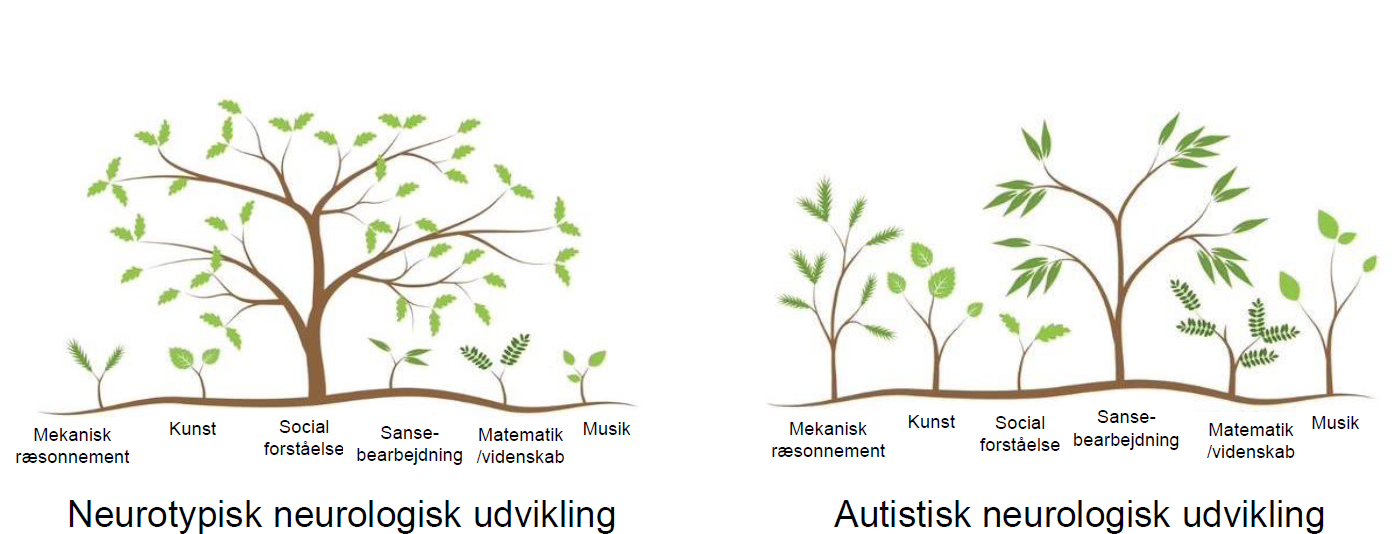 Kilde: Aspiek, Om autisme: https://aspiek.dk/om-autisme/
[Speaker Notes: Mennesker med en normal (typisk) neurologisk udvikling kaldes Neurotypiske.
En normal kognitiv udvikling vil naturligt have meget fokus på social forståelse.
For en person med ASF har hjernen typisk valgt at fokusere mere på andre aspekter end lige det sociale.
… det betyder at det kan være meget svært at være social med andre mennesker, og ikke mindst, overholde uskrevne regler.
En autistisk kognitiv udvikling synes derfor meget mere varieret.]
Ressourceblomsten som ramme for refleksion
Tænk over, hvilke styrker dit barn har og skriv det ind i ressourceblomsten. Kom med eksempler i rubrikkerne (individuelt)
Overvej, hvilken rolle du/I har som forældre i, at dit barns styrker bliver udlevet (to og to)
Erfaringsudveksling og gode råd til, at de unge får deres styrker udlevet med/uden jer som forældre (hele gruppen).
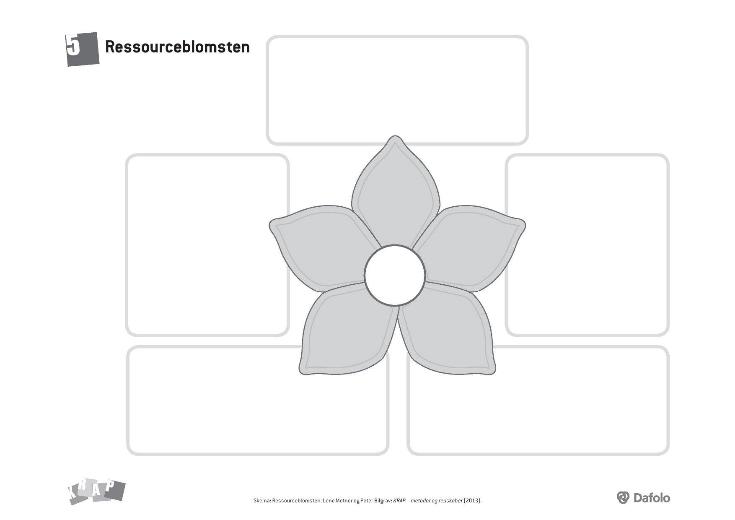 [Speaker Notes: Formålet med ressourceblomsten er at gøre forældrene bevidste om deres barns styrker og gode sider. Der udfyldes en styrke/god side pr. blomsterblad.]
Fra støtte til selvstændighed – jeres erfaringer
Hvordan finder jeg, som forælder, balancen mellem den unges behov for støtte og den unges behov for selvstændighed?  

Hvad kan være svært i den balance? Hvad kan jeg gøre bedre/anderledes?

Hvornår er jeg lykkedes med denne balance? Hvad kan jeg gøre mere af?
[Speaker Notes: Formålet med drøftelsen er at bringe deltagernes forberedelse til modulet i spil. Hvad har forældrene reflekteret over og evt. talt med den unge om som forberedelse til dagens tema. 

Deltagerne deles i mindre grupper og drøfter refleksionsspørgsmålet med hinanden, herunder hvad de har reflekteret over inden modulet. Drøftelsen fungerer som forberedelse til den efterfølgende øvelse. 

Gruppevejlederen tjekker ind med de enkelte grupper i løbet af gruppedrøftelsen og samler grupperne, når deltagerne er klar til at gå videre med øvelsen.]
Næste gang – andre følger af autisme
Tænk over den unges eventuelle øvrige problematikker (fx angst, stress, depression, rusmiddelproblemer).
Hvad er mine/den unges erfaringer? Hvordan arbejder den unge med disse ting i sit læringsforløb?
Hvad kan være svært?
Hvad vil jeg gerne have ud af modulet om de udfordringer, som de unge kan have ud over autisme?
Hvad tager vi med os hjem
Hvad har været godt i dag?
Er der noget, som I har savnet i dag?
Er der noget, som vi skal gøre anderledes næste gang?
Udfyld logbogen med jeres refleksioner
Modul 3: Andre følger af autisme
Modul 3: Andre følger af autisme
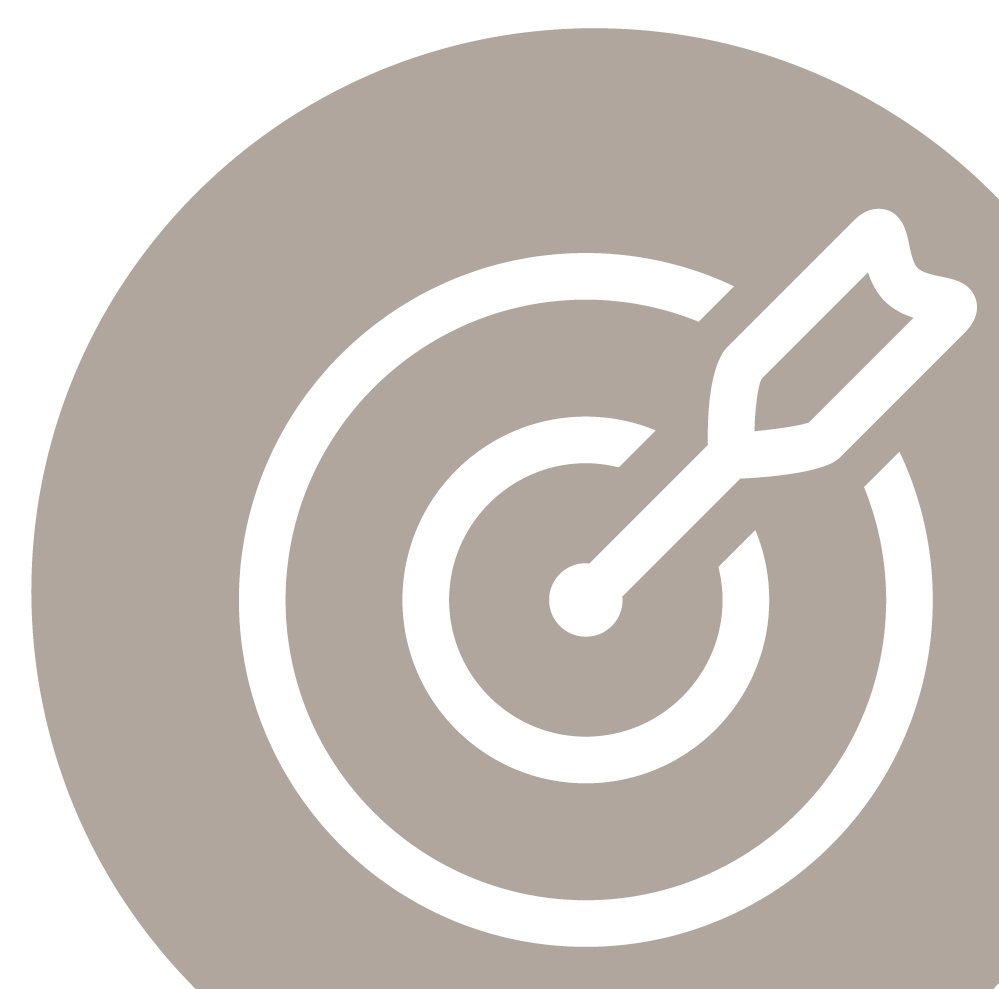 Formålet med dagen i dag er:
At I får øget viden om de øvrige udfordringer jeres barn kan opleve
At I får viden, redskaber og handlemåder til at forebygge og håndtere disse problematikker.
Program for i dag
[Speaker Notes: Udfyld selv tidspunkter, der passer for jeres gruppesession og indsæt pauser i programmet.]
Siden sidst – to og to
Hvordan er det gået siden sidst? 

Hvad er det bedste, der er sket for mit barn og jeg siden sidst? 

Hvordan er det gået med den unges hjemmeøvelse?
Tænk over den unges eventuelle øvrige problematikker (fx angst, stress, depression, rusmiddelproblemer).
Hvad er mine/den unges erfaringer? Hvordan arbejder den unge med disse ting i sit læringsforløb?
Hvad kan være svært?
Hvad vil jeg gerne have ud af modulet om de udfordringer, som de unge kan have ud over autisme?
Hvad vil vi gerne have ud af modulet?
Hvad vil jeg gerne have ud af dagen i dag? 
Hvad er vigtigt for mig at komme omkring i forhold til temaet om de unges andre følger af autisme?
Hvad har de unge aktuelt fokus på?
[Indholdet tilpasses, så det afspejler indholdet i de unges session]
På modulet omkring samtale lærer de unge bl.a.: 
At samtaler kan være svære at føre, og at det ikke kun handler om det, der bliver sagt.
Hvordan man starter en samtale:
Small-talk er en måde at komme i kontakt på.
Hvad der er passende at snakke om afhænger af situationen.
Hvordan man vedligeholder en samtale: 
Vigtigt at lytte, stille opfølgende spørgsmål, vise at man er interesseret og stille åbne spørgsmål.
Hvordan man stopper en samtale: 
Vigtigt med en høflig afslutning, man kan også hinte eller give et troværdigt påskud.
At kropssprog er en vigtig del af kommunikationen med andre, og at man kan afkode hvordan folk har det fra deres kropssprog.
[Speaker Notes: Indholdet afhænger af, hvor mange sessioner forældrenes forløb strækker sig over. Det er derfor vigtigt, at gruppevejlederne tilpasser indholdet, så det passer med, hvad de unge konkret gennemgår.]
Hvad har de unge aktuelt fokus på?
[Her indsætter gruppevejlederen de unges hjemmeøvelse(r) fra sidste gang]
Psykiatrisk komorbiditet
Personer med autisme har øget risiko for udvikling af sekundære psykiske forstyrrelser i ungdom og tidlig voksenalder, fx:
ADHD og ADD
Tics og Tourettes syndrom
OCD
Spiseforstyrrelse
Selvmutilerende og tvangspræget adfærd 
Kaotiske reaktioner med angst (ofte reaktion på brud på rutiner og vaner) 
Udvikling af psykotiske tilstande kan forekomme, specielt ved belastning 
Depression 
Angst
Somatisk sygdom fx epilepsi 
Sansemæssige udfordringer samt søvnproblemer.
[Speaker Notes: Børn og unge med autisme har en høj forekomst af andre børnepsykiatriske vanskeligheder, udviklingsforstyrrelser og sjældne sygdomme. Der er tale om en række forskellige tilstande eller sygdomme. Det er ikke ualmindeligt, at barnet kan have en eller flere af disse tilstande sammen med sin autisme. 

70 - 80 % anslås at have yderligere én anden tilstand 
25 – 40 % anslås at have mindst to andre tilstande 
Udviklingsforstyrrelser: Sprogforstyrrelse, motorisk udviklingsforstyrrelse, mental retardering 
Psykiske lidelser: ADHD, angst, adfærdsforstyrrelse, depression, OCD, tics, psykose, skizofreni, spiseforstyrrelse 
Neurologiske og genetiske sygdomme fxepilepsi 
Syns- og høreproblemer 
Andre tilstande: Problemer med spisning, søvn og renlighed. Problemer i forbindelse med sansning af smerte, temperatur, lyd, berøring og smag. 

Normaltbegavede med autisme oplever ofte angst, og deres evne til at fungere i hverdagen kan være meget nedsat. Det er derfor vigtigt, at man også giver behandling mod angst.]
Stress-sårbarhedsmodellen – almindelig udviklingBo Hejlskov og Trine Uhrskov
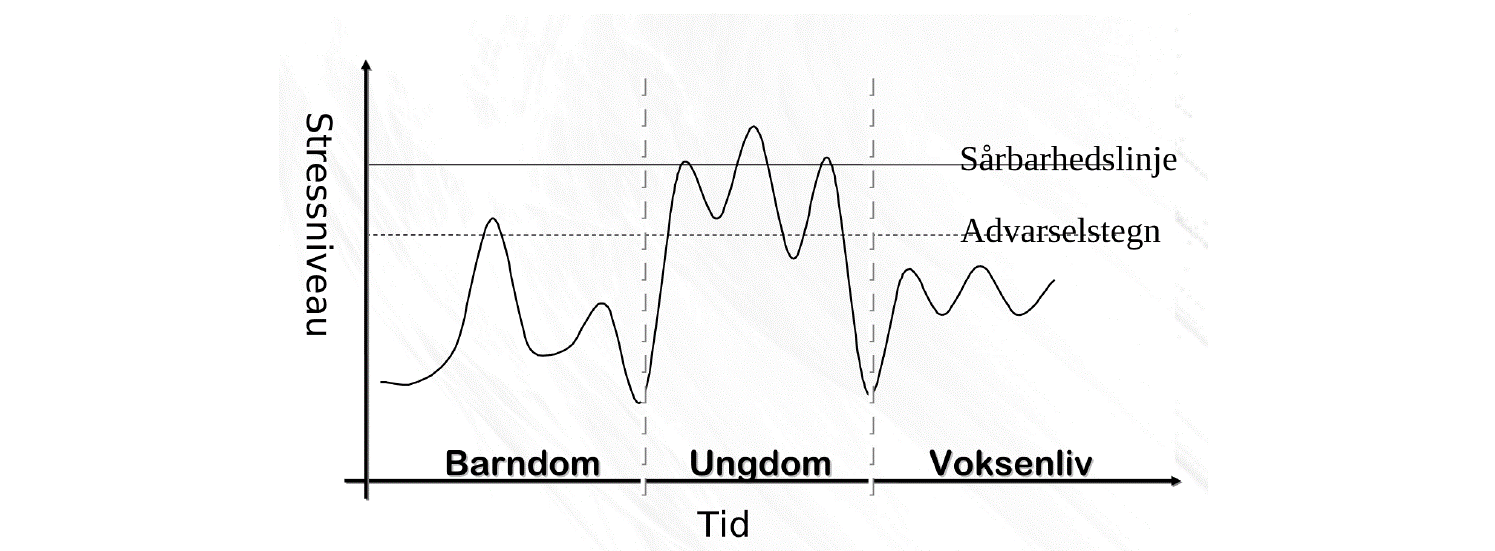 [Speaker Notes: Her ses en almindelig udvikling over et liv]
Stress- og sårbarhedsmodellenAf Bo Hejlskov og Trine Uhrskov
Stress- og sårbarhedsmodellenAf Bo Hejlskov og Trine Uhrskov
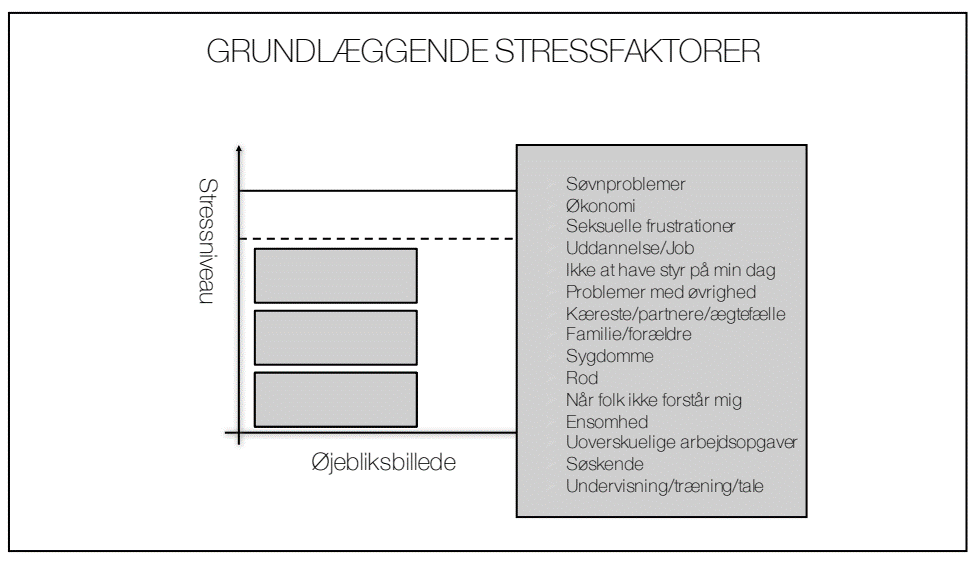 Stress- og sårbarhedsmodellenAf Bo Hejlskov og Trine Uhrskov
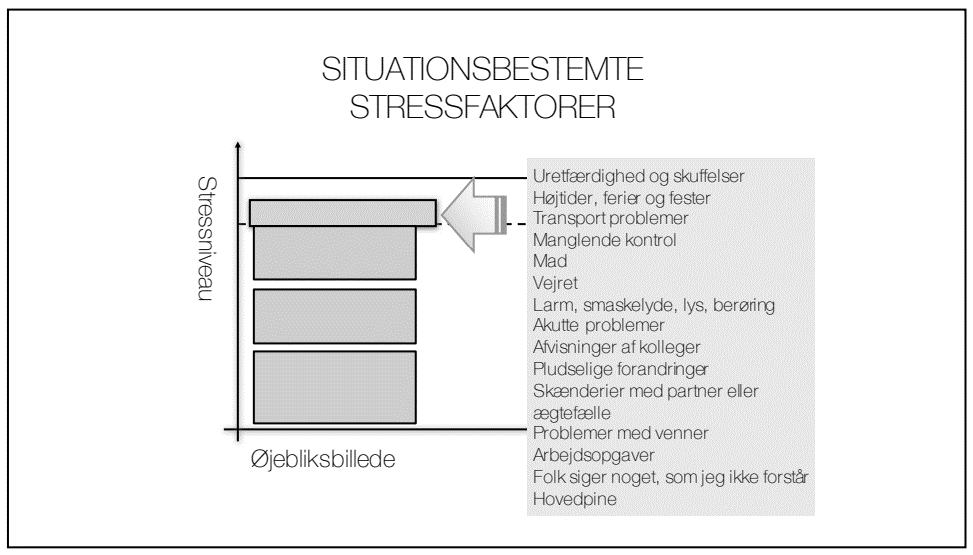 Stress- og sårbarhedsmodellenAf Bo Hejlskov og Trine Uhrskov
Stress- og sårbarhedsmodellenAf Bo Hejlskov og Trine Uhrskov
Eksempler på ledsagesymptomer og tilstande
Vredesudbrud 
Problemer omkring spisning, væskeindtagelse 
Søvnproblemer 
Udtalt frygt eller manglende fornemmelse for fare 
Øget smertetærskel 
Selvskadende adfærd 
Begrænset/ manglende regulering følelses- og stemningsmæssigt
Sansestimuli.
Hvad kan I genkende?  
Hvordan oplever I jeres eget barns styrker og udfordringer?
Ting der kan hjælpe den unge
Her er en liste over eksempler på ting, der kan hjælpe den unge:
Lydisolering fx ved brug af høretelefoner eller ‘hvid støj’ (find fx på youtube eller apps)
Dæmpede eller klare farver
Mørke eller lys, her kan fx anvendes solbriller med forskellige farver glas afhængigt af vejret
Kugledyne og kædeveste – man kan ansøge om dette hos hjælpemiddeldepotet
Et kram fra en, man er tryg ved
Ting, man kan have i hænderne og ‘dimse’ med
Løst eller stramt tøj
Fordybe sig i særinteresse
Træne, fx gå eller løbe en tur
Lave noget kreativt
Lytte til (rolig) musik
Bage/lave mad
Hvile/sove, evt. med hvid støj
Kæle med et dyr.
Hvad er jeres oplevelser og erfaringer?
Hvor meget skal man presse på, holde igen eller trække sig i forhold til den unges udfordringer (fx stress, angst, tankemylder)? 
Ordet ”skal” kan være konfliktoptrappende. Mennesker reagerer negativt på ordet ”skal”.
Alternativt kan man bruge vendinger som: ”Kunne det være en god ide at….”, ”jeg har brug for at…..”, ”vil du være sød at….”
Undgå at tage over når den unge laver fejl. Forældre kan have forskellige roller og skifte roller, når der er behov for det.
Hvad er jeres oplevelser og erfaringer?
Hvordan kan man bedst kommunikere med den unge om svære problemstillinger, uden at situationen ender i konflikt eller som en belastning for den unge? 
I meget stressede situationer kan det være bedst at trække sig. Man skal vælge sine kampe med omhu. 
Stress – ses ved, at den unge fx er mellemfornøjet, følsom, følsom, nervøs, har brug for mere tryghed.
Konflikt – den unge vil selv, men får ikke altid handlet på det, den unge ønsker at gøre. En løsning kan være at planlægge hjælpen en dag eller to forinden. Hvad kan jeg gøre for, at du vil modtage min hjælp?
Hvad er jeres oplevelser og erfaringer?
Hvordan håndterer man bedst autisme-udfordringer, når der er andre børn i familien? (neurotypiske søskende, andre børn med autisme)?
Det kræver ressourcestærke forældre at have børn med udfordringer. 
Evt. opdeling, hvor en laver noget med den ene, og den anden noget med den anden. Erfaringen er, at det virker. 
Netværksgrupper for søskende kan evt. findes i autismeforeningen.
Næste modul – anerkendende tilgang
Overvej hvordan I støtter den unges håb, motivation og tro på sig selv
Tænk over eksempler fra hverdagen, hvor det er lykkedes særligt godt
Tænk over eksempler fra hverdagen, hvor det ikke er lykkedes, og hvad der evt. gik galt.
Hvad tager vi med os hjem
Hvad har været godt i dag?
Er der noget, som I har savnet i dag?
Er der noget, som vi skal gøre anderledes næste gang?
Udfyld logbogen med jeres refleksioner
Modul 4: Anerkendende tilgang
Modul 4: Anerkendende tilgang
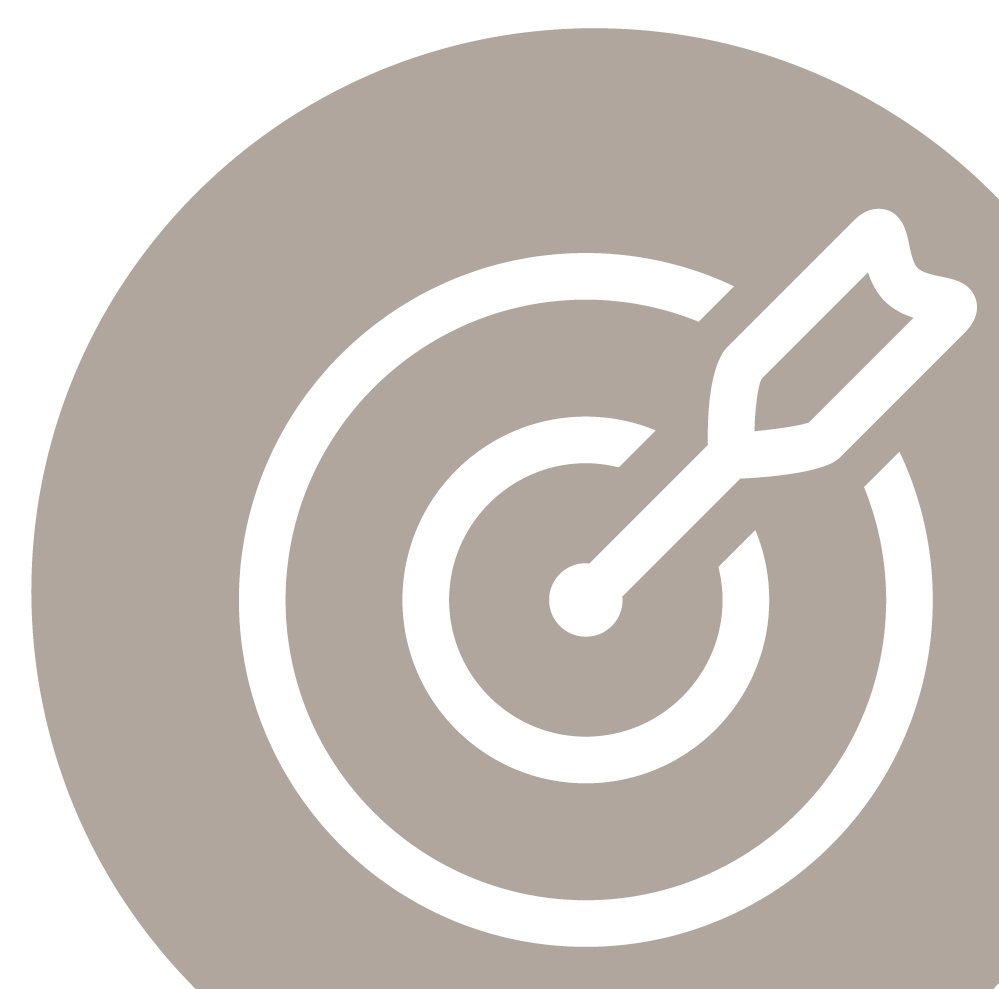 Formålet med dagen i dag er:
At I får øget viden og redskaber til at støtte jeres barn i deres ønsker, drømme og motivation 
At I får viden, redskaber og handlemåder til at bevare en anerkendende tilgang i perioder, hvor den unge har det svært.
Program for i dag
[Speaker Notes: Udfyld selv tidspunkter, der passer for jeres gruppesession og indsæt pauser i programmet.]
Siden sidst – to og to
Hvordan er det gået siden sidst? 

Hvad er det bedste, der er sket for mit barn og jeg siden sidst? 

Hvordan er det gået med den unges hjemmeøvelse?
Overvej hvordan I støtter den unges håb, motivation og tro på sig selv
Tænk over eksempler fra hverdagen, hvor det er lykkedes særligt godt
Tænk over eksempler fra hverdagen, hvor det ikke er lykkedes, og hvad der evt. gik galt.
Hvad vil vi gerne have ud af modulet?
Hvad vil jeg gerne have ud af dagen i dag? 
Hvad er vigtigt for mig at komme omkring i forhold til temaet om anerkendende tilgang?
Hvad har de unge aktuelt fokus på?
[Indholdet tilpasses, så det afspejler indholdet i de unges session]
På modulet omkring konflikter lærer de unge bl.a., at:
Mange konflikter opstår, uden at parterne vil være ondskabsfulde mod hinanden – det kan være fordi, man misforstår hinanden. Nogle konflikter opstår, fordi andre gerne vil drille/genere/provokere én.
Håndtere konflikter. Man kan undgå konflikter ved fx at , trække sig fra konfliktsituationen eller man kan tage konflikten.
Det er vigtigt at kunne sætte grænser. Man kan fx mærke efter, hvordan man har det, sige det højt, øve sig i at stå fast, sige nej på en god måde.
Der er forskellige måder at kommunikere på: Passiv, aggressiv, assertiv.
Man kan bruge BUSS-formlen: Beskrive problemet, udtrykke hvad man føler, sige hvad man ønsker den anden skal gøre, fortælle hvilket positivt slutresultat det vil give.
[Speaker Notes: Indholdet afhænger af, hvor mange sessioner forældrenes forløb strækker sig over. Det er derfor vigtigt, at gruppevejlederne tilpasser indholdet, så det passer med, hvad de unge konkret gennemgår.]
Hvad har de unge aktuelt fokus på?
[Her indsætter gruppevejlederen de unges hjemmeøvelse(r) fra sidste gang]
Ydre og indre motivation
Den ydre motivation
Anerkendelse
Belønning
Rollemodel.

Den indre motivation
Parathed
Villighed
Tiltro.
Hvad er dit barn motiveret for?
Er dit barn motiveret for selvstændighed og selvhjulpenhed?
Hvad kan motivere dit barn til selvstændighed og selvhjulpenhed?
8 gode råd til mere motivation i hverdagen
Fokus på en tryg og god relation Dyrk de positive elementer i hverdagen, og fokusér på anerkendelse af, at dit barn gør sit bedste.
Sæt ord på dit barns udvikling Fortæl, at du kan se, at dit barn har succes med noget, som han eller hun ikke tidligere er lykkedes med.
Forståelse for samarbejde Lad dit barn vide, hvilken forskel hans eller hendes indsats og hjælp gør for dig eller en anden.
Giv mulighed for medbestemmelse Når dit barn bliver inddraget i beslutninger, stiger hans eller hendes naturlige motivation og ansvarsfølelse for løsningen.
Giver det mening? 
Hvad er jeres egne erfaringer med dette? 
Hvad er svært og hvad fungerer godt?
8 gode råd til mere motivation i hverdagen
Fejl udvikler Lær dit barn at se fejl som naturlige trin i det at øve sig og blive bedre til noget.
Afstem dine krav med virkeligheden Opgaver, som lykkes, er benzin til den næste. Giv dit barn udfordringer med genkendelige løsningsmuligheder kombineret med behov for at tænke nyt.
Vi giver værdi til hinanden Dit barns indsats gør en forskel. Sæt ord på den værdi, det giver for helheden, familien eller vennerne.
Det kræver en indsats Ingenting kommer af sig selv. Hjælp dit barn til at se, hvordan hans eller hendes indsats har ført til et konkret resultat – og ofte en gladere familie
Giver det mening? 
Hvad er jeres egne erfaringer med dette? 
Hvad er svært og hvad fungerer godt?
Bevar den anerkendende tilgang i svære perioder
Hvordan støtter I bedst de unges håb, motivation og tro på sig selv? 
Hvordan bevarer I håb, mod og motivation i perioder, hvor problemerne tårner sig op? 
Hvordan kan I bruge jeres eget netværk til at finde støtte i de perioder, hvor jeres barn har det svært – eller relationen er svær?
Næste modul - konflikthåndtering
Overvej hvordan I vil støtte jeres børn i at bevare det netværk, de har skabt gennem dette forløb.
Tænk over situationer, hvor en potentiel konflikt er undgået – hvad gjorde du?
Hvad tager vi med os hjem
Hvad har været godt i dag?
Er der noget, som I har savnet i dag?
Er der noget, som vi skal gøre anderledes næste gang?
Udfyld logbogen med jeres refleksioner
Modul 5: Konflikthåndtering
Modul 5: Konflikthåndtering
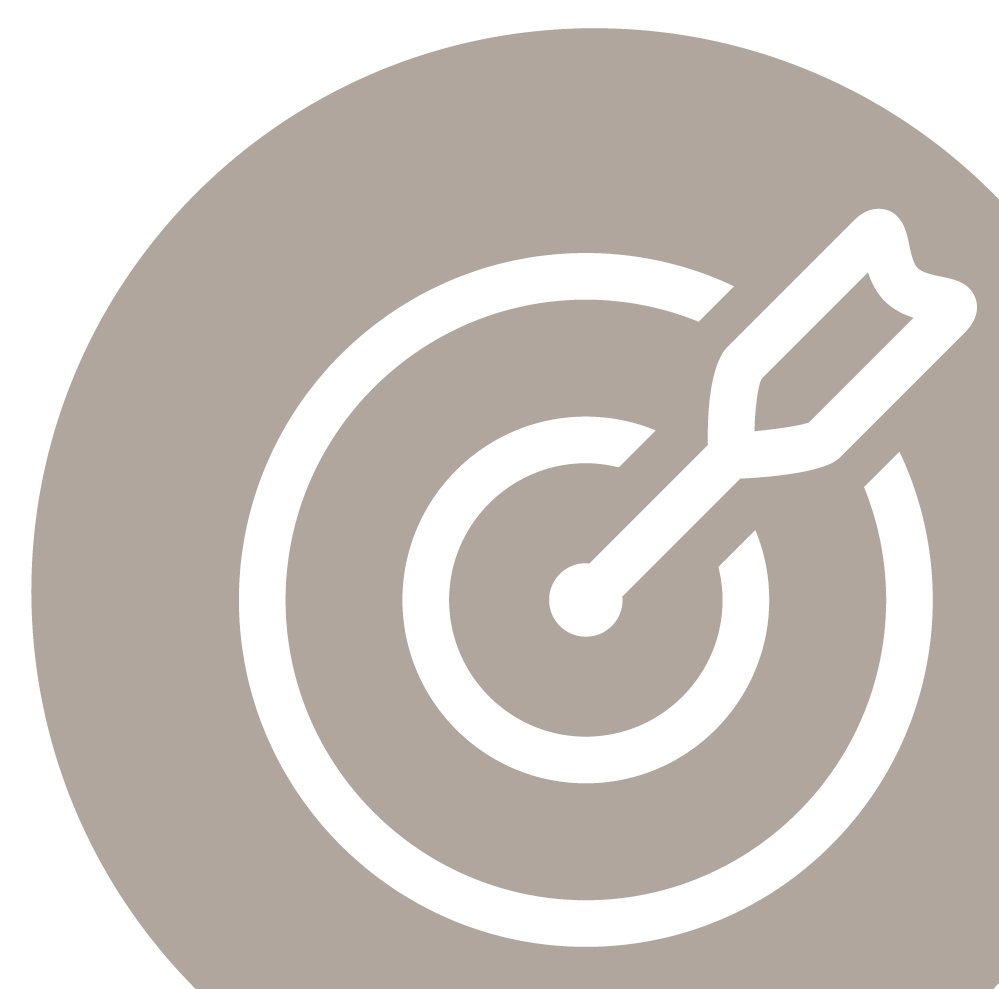 Formålet med dagen i dag er:
At I får øget viden og redskaber til at håndtere de konflikter, I kan have med den unge 
At I får viden, redskaber og handlemåder til at støtte den unges konflikthåndtering i andre relationer.
Program for i dag
[Speaker Notes: Udfyld selv tidspunkter, der passer for jeres gruppesession og indsæt pauser i programmet.]
Siden sidst – to og to
Hvordan er det gået siden sidst? 

Hvad er det bedste, der er sket for min/den unge siden sidst? 

Hvordan er det gået med den unges hjemmeøvelse?
Overvej hvordan I vil støtte jeres børn i at bevare det netværk, de har skabt gennem dette forløb.
Tænk over situationer, hvor en potentiel konflikt er undgået – hvad gjorde du?
Hvad vil vi gerne have ud af modulet?
Hvad vil jeg gerne have ud af dagen i dag? 
Hvad er vigtigt for mig at komme omkring i forhold til temaet om konflikthåndtering?
Hvad har de unge aktuelt fokus på?
[Indholdet tilpasses, så det afspejler indholdet i de unges session]
På modulet omkring job og uddannelse lærer de unge bl.a.:
Hvad der er vigtigt for den unge i forhold til skole, uddannelse og job.
Hvad det vil sige at tage en uddannelse:
En uddannelse kan være mange ting
Det kræver struktur, sociale interaktioner og der er faglige krav
Samarbejde med andre på uddannelsen er vigtigt.
Hvad det vil sige at have et arbejde eller et fritidsjob:
Det kan være krævende at gå på arbejde
Man skal bl.a. møde til tiden, arbejde i teams og der er også faglige krav
Samarbejde på arbejdspladsen er vigtig.
[Speaker Notes: Indholdet afhænger af, hvor mange sessioner forældrenes forløb strækker sig over. Det er derfor vigtigt, at gruppevejlederne tilpasser indholdet, så det passer med, hvad de unge konkret gennemgår.]
Hvad har de unge aktuelt fokus på?
[Her indsætter gruppevejlederen de unges hjemmeøvelse(r) fra sidste gang]
Hvordan understøtter vi bedst de unges konflikthåndtering
Pointerne på de følgende slides gennemgås med de unge på deres gruppeforløb.

Vi gennemgår dem sammen og drøfter, hvordan I kan understøtte de unges konflikthåndtering.
[Speaker Notes: Disse slides og pointer gennemgår vi med de unge i deres gruppeforløb. 

I kan derfor bruge disse input til at understøtte jeres barn/ung i at forstå konflikter, håndtere konflikter, der opstår (trække sig væk eller tage konflikten på en hensigtsmæssig måde)]
Hvorfor opstår konflikter?
Nogle konflikter kan opstå, fordi andre vil drille/genere/provokere én. Her kan det være gavnligt at lære ikke at lade sig påvirke af andres kommentarer.
Men mange konflikter kan også opstå, uden at parterne vil være ondskabsfulde ved hinanden. 
Man kan se, hvad den anden gør og høre, hvad den anden siger – man kan nemt misforstå, hvad den anden tænker eller føler.
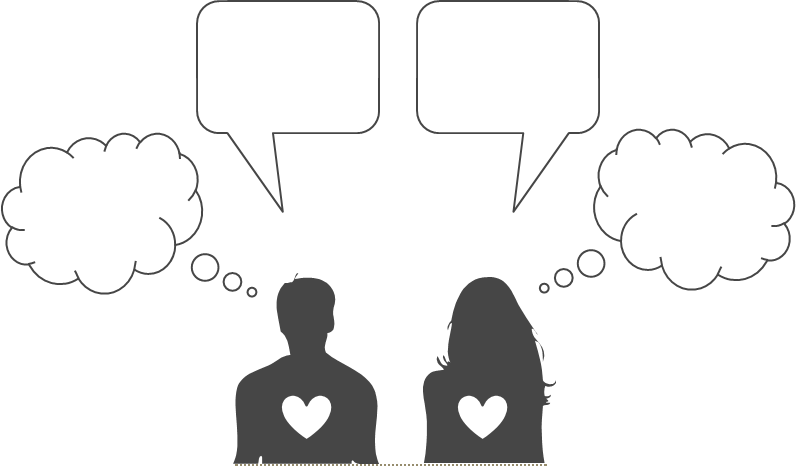 Når man går fra ung til voksen, kan man også opleve flere konflikter fx med sine forældre. Fordi man begynder at få sine egne holdninger.
[Speaker Notes: Hjælp fx jeres barn/ung med at forstå, hvorfor konflikter kan opstå. 

Nogle gange kan andre være lede eller urimelige over for én, så er det vigtigt at kunne sige fra på en ordentlig måde. 

Andre gange opstår konflikten ikke, fordi den ene part vil være ondskabsfuld, men fx pga. misforståelse. Den unge kan støttes i at analysere egne og andres tanker, følelser og handlinger.]
Hvordan kan man håndtere konflikter?
Undgå konflikten: Hvis man vurderer, at det ikke er dét værd. Det kan fx handle om, at man ikke lader sig påvirke af andres kommentarer. 
Trække sig ud af en konfliktsituation: Trække sig fra konflikten og tænke nærmere over, hvad man kan gøre ved den. Det er ok at komme tilbage og sige, ”det der skete, gjorde mig vred/ked af det, fordi …”. 
Tage konflikten: Det kan være nødvendigt at tage konflikten, og det er en fordel at bruge konfliktnedtrappende sprog. Det vender vi tilbage til om lidt.  
Tage konflikten: I en konfliktsituation er det en god idé at bruge assertiv kommunikation, dvs. fortælle sin mening og holdning klart og tydeligt med respekt for den anden. Det vender vi også tilbage til.
[Speaker Notes: Støt den unge i at navigere i, hvordan kan]
Konfliktnedtrappende sprog 1/2
For at skabe en god dialog, handler det om at blive på egen banehalvdel og undgå, at den anden føler sig forkert. 
Det gør man ved at skelne mellem, hvad der sker inden i dig, og hvad du forestiller dig eller gætter på, der sker omkring dig (fx i forhold til den anden). 
Fra ”du-sprog” til ”jeg-sprog”: Med du-sprog definerer vi den anden og fortæller, hvordan de er. Når det defineres, hvordan vi er, vil vi næsten altid reagere med modstand. I stedet for ”Du er godt nok sur.” Så sig ”Jeg har lagt mærke til, at du ikke svarer mig. Det gør mig i tvivl om, hvad du tænker?” 
Fra afbryde til lytte: Vi har alle behov for at føle os hørt og forstået. Det er svært, hvis man bliver afbrudt. Det er derfor konfliktnedtrappende, hvis du lytter uden at afbryde.
Kilde: Birgitte Sally, Personlig kommunikation
[Speaker Notes: Vi introducerer de unge til konfliktnedtrappende sprog. I kan understøtte de unge i at bruge konfliktnedtrappende sprog – og som forældre kan man også med fordel øve sig i at kommunikere konfliktnedtrappende.]
Konfliktnedtrappende sprog 2/2
Fra at bebrejde til at udtrykke sit ønske”: Når man bliver bebrejdet går de fleste i forsvarsposition. Du kommer længst med at udtrykke, hvad du selv føler eller ønsker dig. 
Fra fokus på fortid til fokus på nutid: Hvis du fokuserer på fortiden skaber det ofte modstand og dårlig stemning. Generaliserende ord som ”altid” og ”plejer” skal udskiftes med ”ofte” eller ”nogle gange”. Men det er endnu vigtigere at have fokus på nutiden. I stedet for ”Du siger altid …”, så sig ”Jeg bliver ked af det, når du siger…”. 
Fra ”gå efter personen” til ”gå efter problemet”: Det er meget konfliktoptrappende, når fokus bliver på personen frem for problemet eller situationen. Prøv at se problemet eller situationen ”oppefra” og vær nysgerrig på, hvordan I sammen kan løse det.
At sætte grænser 1/2
Det er vigtigt at turde udtrykke sine behov, sine holdninger og sine meninger klart. At kunne stå ved sig selv og få tingene sagt direkte med respekt for sig selv og den anden. 
Ligesom alle andre har du også ret til at sige fra. Det kan være svært, hvis du måske ikke er vant til at sætte dine egne grænser (over for venner, familie, kæreste, lærer, arbejdsgiver). 
Mærk efter: Mærk hvordan du har det. Kroppen kan mærke, når dine grænser er overskredet. Er du fx ked af det eller vred? Det kan være tegn på, at dine grænser er overskredet, og du har brug for at sige fra. 
Sig det højt: Det er ikke sikkert, den anden ved, hvordan du har det. Folks grænser er forskellige. Så sig fra over for den, der har overskredet din grænse.
[Speaker Notes: Vi introducerer de unge for følgende pointer om at sætte grænser. 

Som forældre kan I med fordel understøtte de unge i at mærke deres egne behov og grænser – og udtrykke disse.]
At sætte grænser 2/2
Øv dig i at stå fast: Selvom du har sagt nej, kan du godt opleve, at andre ikke respekterer det. De vil måske spørge ”hvorfor vil du ikke det?” Så er det ok at svare: ”Det vil jeg bare ikke”. De har ikke krav på en forklaring.  
I behøver ikke være enige: Hvis andre er uenige med dig, kan det være svært at stå fast på det du synes. Men det er ok at være uenige. Man kan godt være gode venner, selvom man ikke er enige. 
Sig nej på en god måde: Hvis du skal sige nej til noget, kan det være en god idé at se det fra den andens side. Hvis du fx ikke har lyst til at tage med i biografen, kan du sige: ”Nej tak, men det er sødt af dig at spørge mig.”
Aldrig for sent: Nogle gange oplever man først bagefter, at det den anden gjorde eller sagde, ikke var i orden. Det er ikke altid, man får sagt fra i situationen. Så er det ok, at komme tilbage senere, fx nogle dage efter, og fortælle, hvordan man har det.
Hvordan kan man sætte grænser?
Hvordan kan vi støtte de unge i at mærke og udtrykke deres egne grænser? 
Hvad kan være svært? 
Hvad fungerer godt?
Konflikter mellem forældre og ung
Kilde: Dansk Familieterapeutisk Institut.
Udvikling af konflikter mellem forældre og den unge
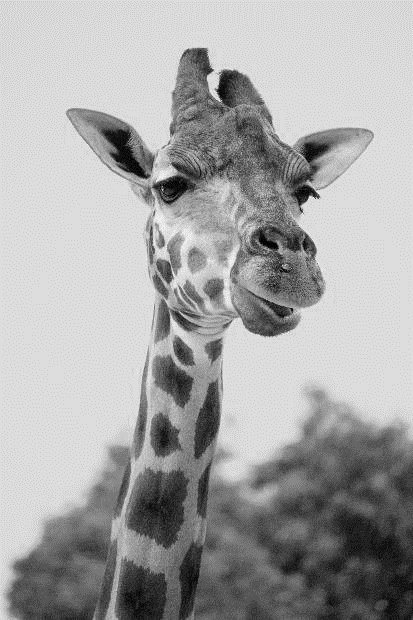 Girafadfærd: Giraffen er optaget af, hvad der sker i mennesker, og hvordan man sammen kan være med til at skabe en konstruktiv kommunikation og et godt samarbejde. Giraffen ved, at der findes forskellige ’sandheder’ (synspunkter) og at det ikke gør os enten rigtige eller forkerte, men blot forskellige.
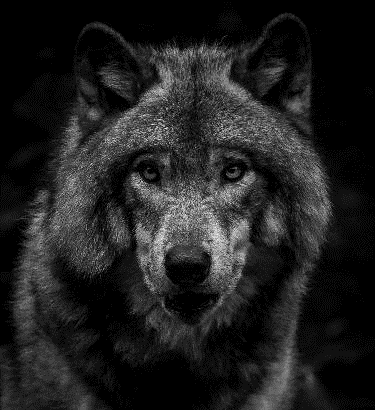 Kilde: Marc Olivier Jodoin, Unsplash
Ulveadfærd: Ulven er optaget af, hvad der er galt med den anden. Ulven kommer let til at skabe frygt, skyld eller skam hos sin samtalepartner. Det skyldes at ulven kritiserer, angriber og bedømmer den anden.
Kilde: Sian Cooper, Unsplash
Kilde: Lederweb, https://www.lederweb.dk/artikler/kom-fra-ulve-til-girafsprog/
Konfliktnedtrapning – fra ulvesprog til girafsprog
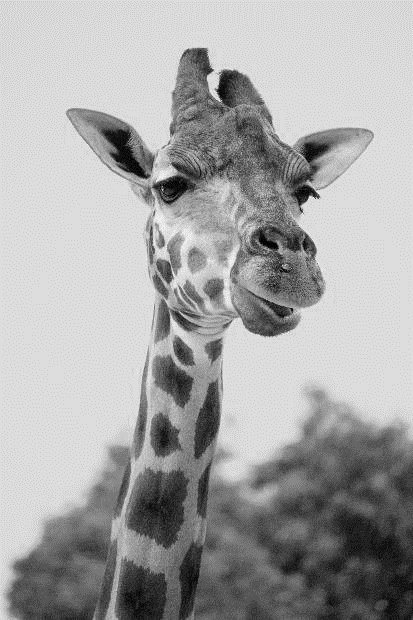 Sproget gør noget ved mennesker og måden, som vi bruger sproget på har afgørende betydning for vores relationer og samarbejde med hinanden. 
For at skabe en god dialog handler det om at blive på egen banehalvdel og undgå, at den anden kommer til at fremstå forkert. 
Det undgår man ved at være opmærksom på, hvad der tilhører ens egen indre verden – altså hvad du forestiller dig og gætter på, og hvad der rent konkret sker omkring én.
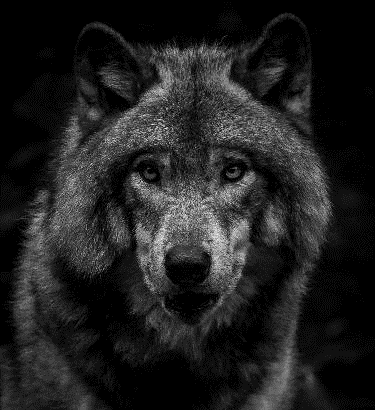 Kilde: Marc Olivier Jodoin, Unsplash
Kilde: Sian Cooper, Unsplash
Kilde: Lederweb, https://www.lederweb.dk/artikler/kom-fra-ulve-til-girafsprog/
Aggressiv kommunikation – Konfliktoptrapning
Aggressiv kommunikation, “Ulvesprog”:
Giver den anden ansvaret for dine følelser
Bruger ”du-sprog”
Fokus på fejl og mangler og på rigtigt og forkert
Får andre til at handle ved at give dem skyld, skam eller angst
Vrede opfattes som retfærdig og giver ret til at straffe
Sammenblander person og sag.
Aggressiv kommunikation – Konfliktoptrapning
Aggressiv kommunikation, “ulvesprog”:
Giver den anden ansvaret for dine følelser
Bruger ”du-sprog”
Fokus på fejl og mangler og på rigtigt og forkert
Får andre til at handle ved at give dem skyld, skam eller angst
Vrede opfattes som retfærdig og giver ret til at straffe
Sammenblander person og sag.
Eksempler på aggressiv kommunikation
Du larmer for meget /du er for højrøstet
Du vil altid gøre tingene på din egen måde
Du lytter aldrig til mig
Du hjælper aldrig til
Du _______________ altid
Du _______________ aldrig
Du burde opføre dig som én på din egen alder.
Ikke-aggressiv kommunikation – konflikt-nedtrapning
Ikke-aggressiv kommunikation, “girafsprog”:
Tager selv ansvaret for sine følelser
Bruger ”jeg-sprog”
Fokus på følelser og behov
Får andre til at handle ved at fremsætte anmodninger
Vrede omformuleres til behov der ikke bliver mødt tilstrækkeligt
Adskiller person og sag.
Giraf- og ulvesprog
Find eksempler fra jeres hverdag, hvor I oplever, at giraf- og ulvesprog optræder hos jer og jeres børn.

Hvordan oplever I, at det påvirker stemningen og relationen?
Hvordan kan man håndtere konflikter?
Hvordan kan vi støtte de unge i at vurdere, om en konflikt er værd af gå ind i? 
Hvordan kan vi støtte de unge i at undgå en konflikt, som ikke er det værd? 
Hvordan kan vi støtte de unge i at løse en konflikt, hvis den er opstået?
Næste modul – deltagelse i fællesskaber
Overvej, hvilke muligheder og udfordringer de oplever i forhold til den unges overgang til voksenlivet og deltagelse i fællesskaber (fx sociale relationer, venskaber, uddannelse og job).
Hvad kan være svært?
Hvad vil jeg gerne have ud af modulet om Deltagelse i fællesskaber?
Hvad tager vi med os hjem
Hvad har været godt i dag?
Er der noget, som I har savnet i dag?
Er der noget, som vi skal gøre anderledes næste gang?
Udfyld logbogen med jeres refleksioner
Modul 6: De unges deltagelse i fællesskaber
Modul 6: De unges deltagelse i fællesskaber
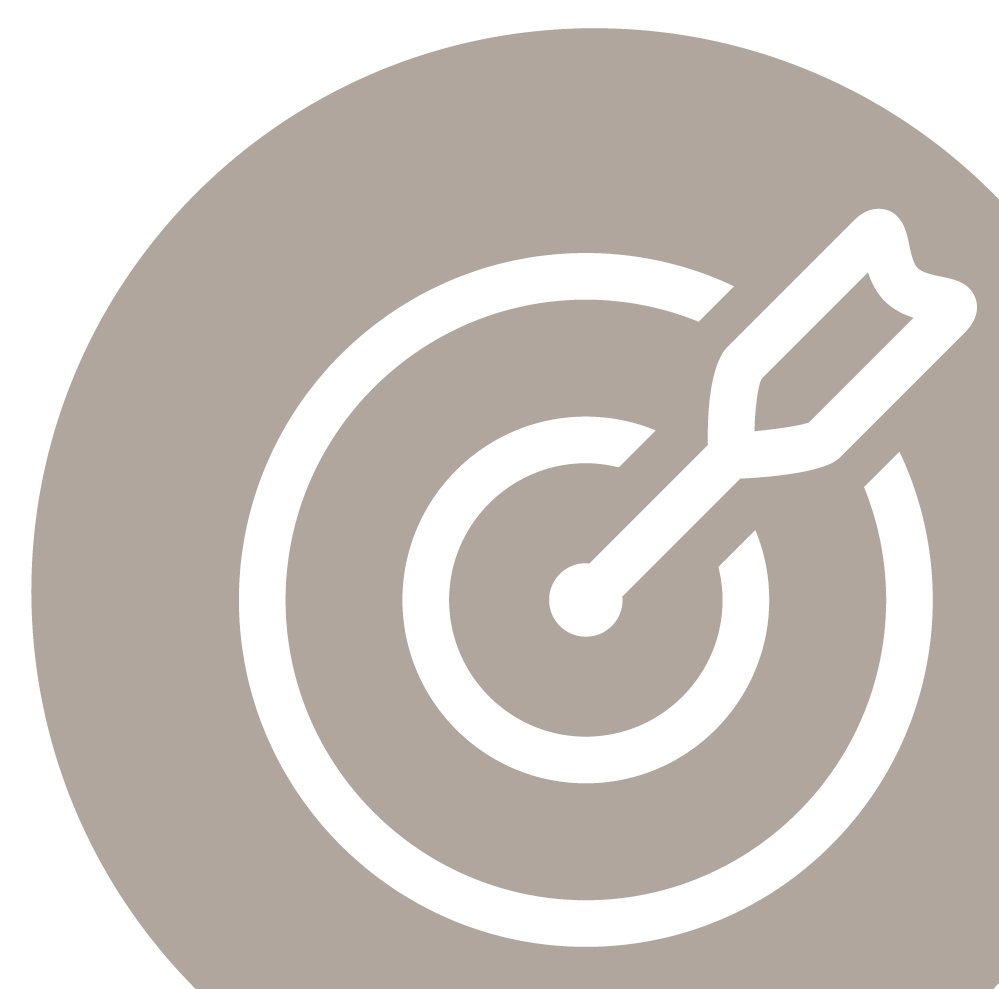 Formålet med dagen i dag er:
At I får øget viden om de udfordringer og muligheder jeres barn kan opleve i forhold til voksenlivet, herunder deltagelse i sociale fællesskaber, uddannelse eller job. 
At I får viden, redskaber og handlemåder til at understøtte jeres barns deltagelse i fællesskaber.
Program for i dag
[Speaker Notes: Udfyld selv tidspunkter, der passer for jeres gruppesession og indsæt pauser i programmet.]
Siden sidst – to og to
Hvordan er det gået siden sidst? 

Hvad er det bedste, der er sket for min/den unge siden sidst? 

Hvordan er det gået med den unges hjemmeøvelse?
Overvej hvilke muligheder og udfordringer de oplever i forhold til den unges overgang til voksenlivet og deltagelse i fællesskaber (fx sociale relationer, venskaber, uddannelse og job)
Hvad kan være svært?
Hvad vil jeg gerne have ud af modulet om Deltagelse i fællesskaber?
Hvad vil vi gerne have ud af modulet?
Hvad vil jeg gerne have ud af dagen i dag? 
Hvad er vigtigt for mig at komme omkring i forhold til temaet om de unges deltagelse i samfundet og andre fællesskaber?
Hvad har de unge aktuelt fokus på?
[Indholdet tilpasses, så det afspejler indholdet i de unges session]
På modulet ”fritid, venskaber og kærester” lærer de unge bl.a.:
Hvad der er vigtigt for den unge i forhold til fritid, venskaber og kærester.
Hvordan man indgår i de sociale fællesskaber, som man gerne vil være en del af.
At man i sin fritid fx kan dyrke sport, spille eller være en del af en forening.
At man fx kan møde venner i skolen, på uddannelsen eller til fritidsaktiviteter.
At sociale medier kan være en god måde at møde nye venner på.
At de fleste af os oplever ensomhed på et tidspunkt, men at der er mange ting man kan gøre for ikke at føle sig ensom.
At forelske sig kan føles ekstrem.
At dating kan ske på mange måder, og at det kan være svært at tyde, hvor man har den anden.
At der er en række råd, som man kan støtte sig op ad, når man dater.
[Speaker Notes: Indholdet afhænger af, hvor mange gruppesessioner forældrenes forløb strækker sig over. Det er derfor vigtigt, at gruppevejlederne tilpasser indholdet, så det passer med, hvad de unge konkret gennemgår.]
Hvad har de unge aktuelt fokus på?
[Her indsætter gruppevejlederen de unges hjemmeøvelse(r) fra sidste gang]
Venskaber/kærester
Unge med autisme kan have lyst til at have venner/kærester, men svært ved at italesætte behovet.
De unges sociale liv og behov kan være anderledes. 
Som yngre var aftaler oftest arrangeret af de voksne. Som ung skal man selv tage initiativ til det. 
Risiko for isolation.
Derfor er der ofte behov for støtte til at fastholde venskaber/sociale netværk.
Hvad kan I genkende?  
Hvordan kan man tale med sit barn om deres forståelse af fællesskaber og ønsker den unge måtte have?
Sociale medier og onlinefællesskaber
Sociale medier og online fællesskaber kan være et godt sted at finde andre, som har samme interesser som en selv. 
Det kan for nogle unge med autisme også være lettere at komme i kontakt med nye mennesker, når man skriver sammen i stedet for at mødes ansigt til ansigt.
Ensomhed
De fleste af os – ikke mindst unge med autisme – oplever ensomhed på tidspunkter i vores liv – i kortere eller længere perioder.
Ensomhed er, når man er alene uden, at man ønsker at være det
Den unge kan overvinde ensomheden ved at:
Vedkende sig følelsen
Opsøge ligesindede
Være rummelig over for sig selv
Finde en hobby, som optager en og komme fast det samme sted
Gøre de ting, som man drømmer om, men som man holder sig fra, fordi man er alene
Gå ud i naturen og bruge sine sanser
Få et kæledyr og vise det omsorg.
Kilde: Psykiatrifonden.
Uddannelse/job
Overgange fx til uddannelse eller job kan ofte være en udfordring for unge med autisme. 
Der er meget nyt og det hele foregår i en ny kontekst. 
Som en konsekvens af autismen kan det være vanskeligt for den unge at forestille sig, hvad det indebærer fx at gå i gymnasiet. 
Den unge kan blive overrasket over, at det faglige ofte overskygges i mængden af de mange sociale krav og forventninger. 
Den unge kan også have behov for at blive forberedt på, at man også bliver undervist i eller skal arbejde med emner og ting, som man måske ikke synes er spændende (selvom man er kommet ind på drømmestudiet/har fået drømmejobbet).
Hvad kan I genkende?  
Hvordan kan man tale med sit barn om muligheder og udfordringer ved uddannelse/job?
Bolig/at flytte hjemmefra
At flytte hjemmefra kan være forbundet med blandede følelser som spænding, glæde og forhåbninger for den unge. Der er en række forhold, man med fordel kan tale med den unge om: 
Hvor? Direkte i egen bolig, en overgang, hvor man kan øve sig i at bo alene eller et bosted eller opgangsfællesskab. 
Hvordan? Indretning af 1-værelses bolig, styr på økonomi, e-boks og Nem-ID, praktiske opgaver i hjemmet. 
Savn og kontakt : Opmærksomhed på, at kontakten bliver anderledes, når den unge flytter i egen bolig. Besøge? Ringe sammen?
Hvad kan I genkende?  
Hvordan kan man tale med og forberede sit barn på at flytte hjemmefra?
[Speaker Notes: Det er selvfølgelig meget forskelligt, hvilke følelser man har, når man skal flytte hjemmefra. 

Det vigtigste er at vide at alle følelser er accepteret. 

Det er helt okay at savne sin familie eller være nervøs og bange.

Med det er også okay at føle sig klar og spændt på at flytte hjemmefra. 

For alle mennesker er det en stor forandring at flytte hjemmefra.]
At blive myndig
Der sker mange ting for den unge – og for jer som familie – når den unge fylder 18 år. 
Overgang fra børneforvaltning til voksenforvaltning
Relation og samspil med offentlige myndigheder
Ny rolle som forældre
Stemmeret.
Hvad kan I genkende?  
Hvordan har I forberedt/oplevet den unges overgang ved det 18. år?
Forældrenes rolle når den unge flytter for sig selv
Forældreskabet 
Hvilken rolle forventer jeg er mulig at tage i forhold til mit barn? 
Hvilke former for støtte ser jeg mig selv give? 
Hvor vil jeg være udfordret i at trække mig? 
Hvem kan jeg bruge til at støtte mig i min rolle?
Næste modul – rettigheder og muligheder for støtte
Overvej hvad det betyder, at den unge fylder/er fyldt 18 år og bliver/er myndig
Hvad vil dette indebære for både den unges muligheder for støtte og for og jeres muligheder og vilkår?
Hvad tager vi med os hjem
Hvad har været godt i dag?
Er der noget, som I har savnet i dag?
Er der noget, som vi skal gøre anderledes næste gang?
Udfyld logbogen med jeres refleksioner
Modul 7: Rettigheder og muligheder for støtte
Modul 7: Rettigheder og muligheder for støtte
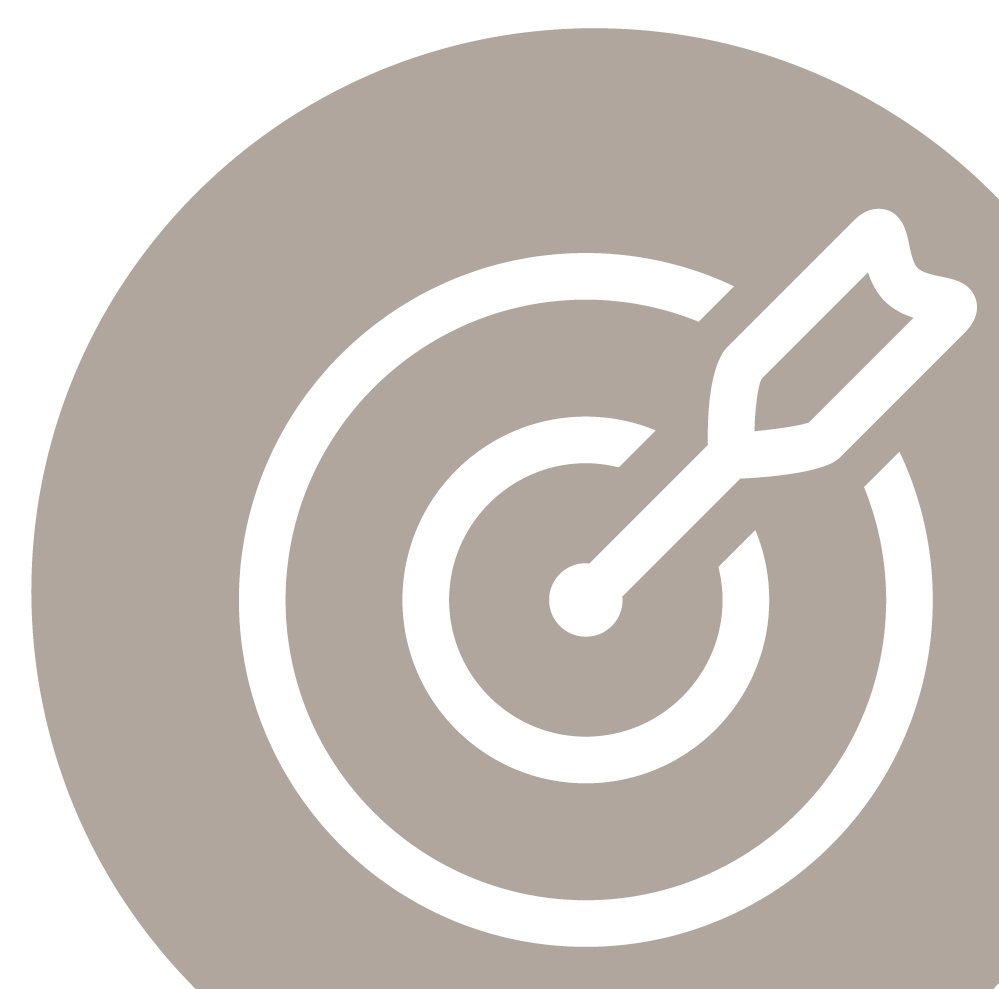 Formålet med dagen i dag er:
At I får viden om hvilke ændringer, det medfører, at den unge bliver 18 år og dermed bliver myndig. 
At give jer viden om den unges muligheder for støtte efter det fyldte 18 år.
Program for i dag
[Speaker Notes: Udfyld selv tidspunkter, der passer for jeres gruppesession og indsæt pauser i programmet.]
Siden sidst – to og to
Hvordan er det gået siden sidst? 

Hvad er det bedste, der er sket for min/den unge siden sidst? 

Hvordan er det gået med den unges hjemmeøvelse?
Overvej hvad det betyder, at den unge fylder/er fyldt 18 år og bliver/er myndig
Hvad vil dette indebære for både den unges muligheder for støtte og for og jeres muligheder og vilkår?
Hvad vil vi gerne have ud af modulet?
Hvad vil jeg gerne have ud af dagen i dag? 
Hvad er vigtigt for mig at komme omkring i forhold til temaet om rettigheder og muligheder for støtte?
Hvad lærer den unge?
[Indholdet tilpasses, så det afspejler, hvad de unge lærer]
På modulet ”flytte hjemmefra” lærer de unge bl.a., at:
Løse praktiske opgaver i hverdagen, som er forbundet med at bo for sig selv 
Hvad der er vigtigt for den unge i forhold til at kunne klare dig selv i fremtiden 
At der er forskellige teknikker og redskaber, som kan hjælpe til at strukturere opgaverne, så man husker dem og får gjort dem godt, fx apps, planer, planlægningsredskaber
At aktiviteter i hverdagen kræver energi – når man bruger energi, er det vigtigt at restituere og ”lade batteriet op igen.”
[Speaker Notes: Indholdet afhænger af, hvor mange sessioner forældrenes forløb strækker sig over. Det er derfor vigtigt, at gruppevejlederne tilpasser indholdet, så det passer med, hvad de unge konkret gennemgår.]
Hvad lærer den unge?
[Her indsætter gruppevejlederen de unges hjemmeøvelse(r) fra sidste gang]
Når den unge bliver 18
Den unge bliver myndig og er dermed selv part i sin sag
Den unge får stemmeret
Forældrene bliver ikke hørt og informeret som tidligere 
Breve m.m. sendes til den unge og ikke til forældrene
Mulighederne for at få hjælp og støtte ændres
Det kan være relevant at overveje egen bolig til den unge.
[Speaker Notes: Indsæt konkrete støttemuligheder i lokalområdet/kommunen. 

Præsenter/repeter mulighederne (nogle af dem er muligvis præsenteret ifm. Modul 5 Job og uddannelse, Modul 6 Fritid og Modul 8 At bo selv. 

Der kan inviteres eksterne til denne del af oplægget, som kan fortælle om de tilbud, der er relevante for deltagerne i gruppen.]
Hvordan kan man støtte den unge i overgangen?
Hvordan kan man som forældre støtte den unge i overgangen ved det 18. år?
Hvad er særligt svært som forældre?
Hvad er det særligt vigtigt at vide?
Hvor kan man søge råd?
Muligheder for støtte og hjælp i kommunen
[Udfyldes af gruppevejleder]
Bolig og bostøtte: XXX

Uddannelse: XXX

Arbejde: XXXX

Fællesskaber og fritid: XXX
[Speaker Notes: Indsæt konkrete støttemuligheder i lokalområdet/kommunen. 

Præsenter/repeter mulighederne (nogle af dem er muligvis præsenteret ifm. Modul 5 Job og uddannelse, Modul 6 Fritid og Modul 8 At bo selv. 

Der kan inviteres eksterne til denne del af oplægget, som kan fortælle om de tilbud, der er relevante for deltagerne i gruppen.]
Muligheder for støtte og hjælp i lokalområdet
[Udfyldes af gruppevejleder]
Fællesskaber og fritid: XXX

Sundhed: XXX

…..
[Speaker Notes: Indsæt konkrete støttemuligheder i civilsamfundet

Præsenter/repeter mulighederne (nogle af dem er muligvis præsenteret ifm. Modul 5 Job og uddannelse, Modul 6 Fritid og Modul 8 At bo selv. 

Der kan inviteres eksterne til denne del af oplægget, som kan fortælle om de tilbud, der er relevante for deltagerne i gruppen.]
Hvad tager vi med os hjem
Hvad har været godt i dag?
Er der noget, som I har savnet i dag?
Er der noget, som vi skal gøre anderledes næste gang?
Udfyld logbogen med jeres refleksioner
Modul 8: Afslutning
Modul 8: Afslutning
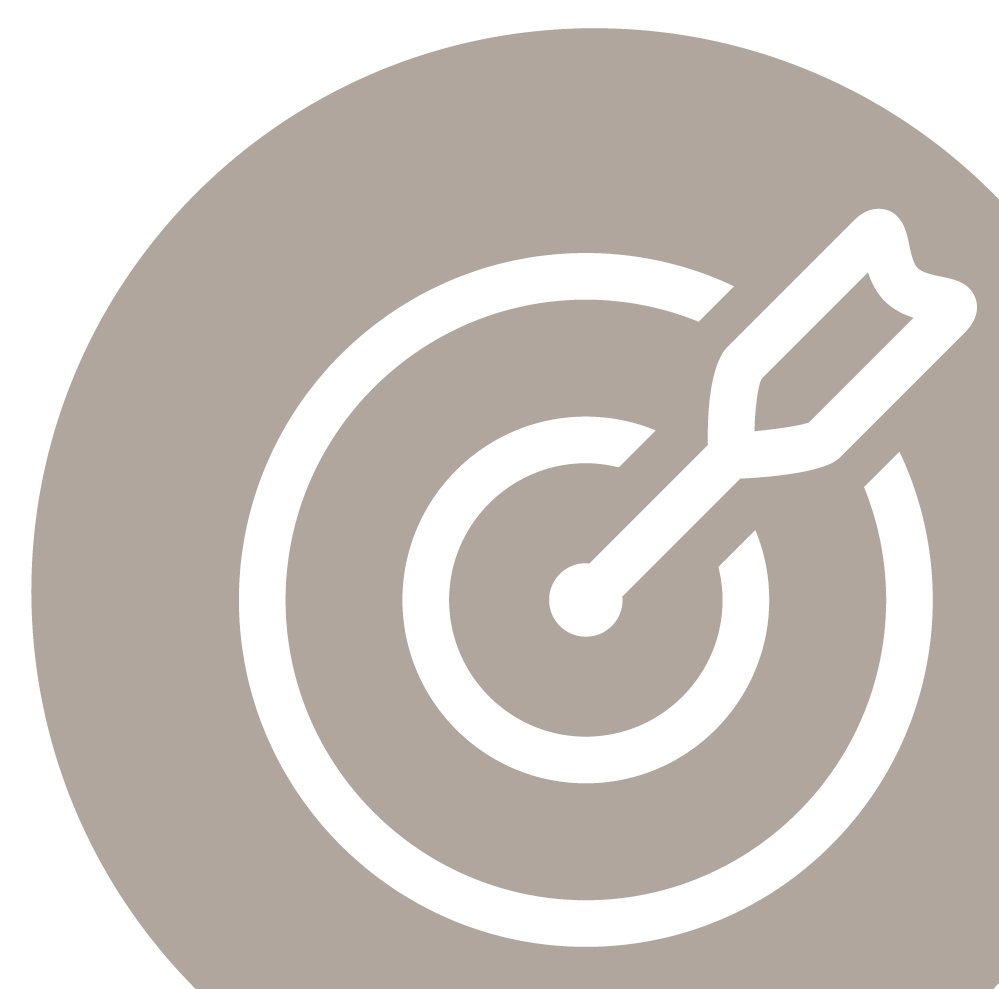 Formålet med dagen i dag er at:
Samle op på forløbet og deltagernes udbytte af forløbet
Drøfte hvordan deltagerne kommer videre efter forløbet
Drøfte hvordan deltagerne kan anvende den viden og de redskaber, de har fået gennem forløbet til at understøtte deres barn.
Program for i dag
[Speaker Notes: Udfyld selv tidspunkter, der passer for jeres gruppesession og indsæt pauser i programmet.]
Siden sidst – to og to
Hvordan er det gået siden sidst? Her kan man tage de refleksionsspørgsmål op, som forældrene har overvejet siden sidst.
Hvad er det bedste, der er sket for min/den unge siden sidst? 
Hvordan er det gået med den unges hjemmeøvelse?
Hvad vil vi gerne have ud af modulet?
Hvad vil jeg gerne have ud af dagen i dag? 
Hvad er vigtigt for mig at komme omkring på afslutningsmodulet?
Hvad har de unge aktuelt fokus på?
[Indholdet tilpasses, så det afspejler indholdet i de unges session]
På modulet ”afslutning”:
Får de unge en kort opsamling på forløbet og reflekterer over, hvad der har været særligt brugbart, og hvad der skulle have været mere af
Forholder de unge sig til, hvordan de kan bruge forløbet fremover
Overvejer de unge, hvad de vil arbejde videre med frem mod boostermodulet, og hvad de kan bruge fra forløbet
Får de unge et diplom for at have gennemført forløbet.
[Speaker Notes: Indholdet afhænger af, hvor mange sessioner forældrenes forløb strækker sig over. Det er derfor vigtigt, at gruppevejlederne tilpasser indholdet, så det passer med, hvad de unge konkret gennemgår.]
Hvad har de unge aktuelt fokus på?
[Her indsætter gruppevejlederen de unges hjemmeøvelse(r) fra sidste gang]
Modulerne i gruppeforløbet
Velkommen
Udviklingsprofil 
Andre følger af autisme
Anerkendende tilgang
Konflikthåndtering
De unges deltagelse i fællesskaber
Rettigheder og muligheder for støtte
Afrunding
[Speaker Notes: Repetition af gruppeforløbet]
Drøftelse af læringen fra forløbet
Udviklingsprofil 
Hvad har I lært om jeres barns ressourcer og udfordringer, som I særligt vil tage med videre?
Andre følger af autisme
Hvilke andre følger af autisme vil I fremadrettet være opmærksomme på?
Anerkendende tilgang
Hvordan vil I fremadrettet støtte den unges håb, motivation og tro på sig selv?
Konflikthåndtering
Hvad har I lært ift. de konflikter jeres barn er I? Og hvordan vil I gribe konflikter mellem jer og jeres barn an i fremtiden?
De unges deltagelse i fællesskaber
Hvordan vil I fremadrettet understøtte, at den unge deltager i fællesskaber?
Rettigheder og muligheder for støtte
Hvordan understøtter jeg bedst den unges overgang til voksenlivet, herunder at flytte hjemmefra?
Feedback på temaer og indhold
De forskellige temaers relevans: 
Var der nogle temaer, som var særligt relevante?
Noget der skulle have været mere af?
Noget der skulle have været mindre af?
Hvad tager I med videre?
Hvordan har I kunne anvende forløbet ift. den unge?


Vil du anbefale forløbet til andre?
Det videre arbejde
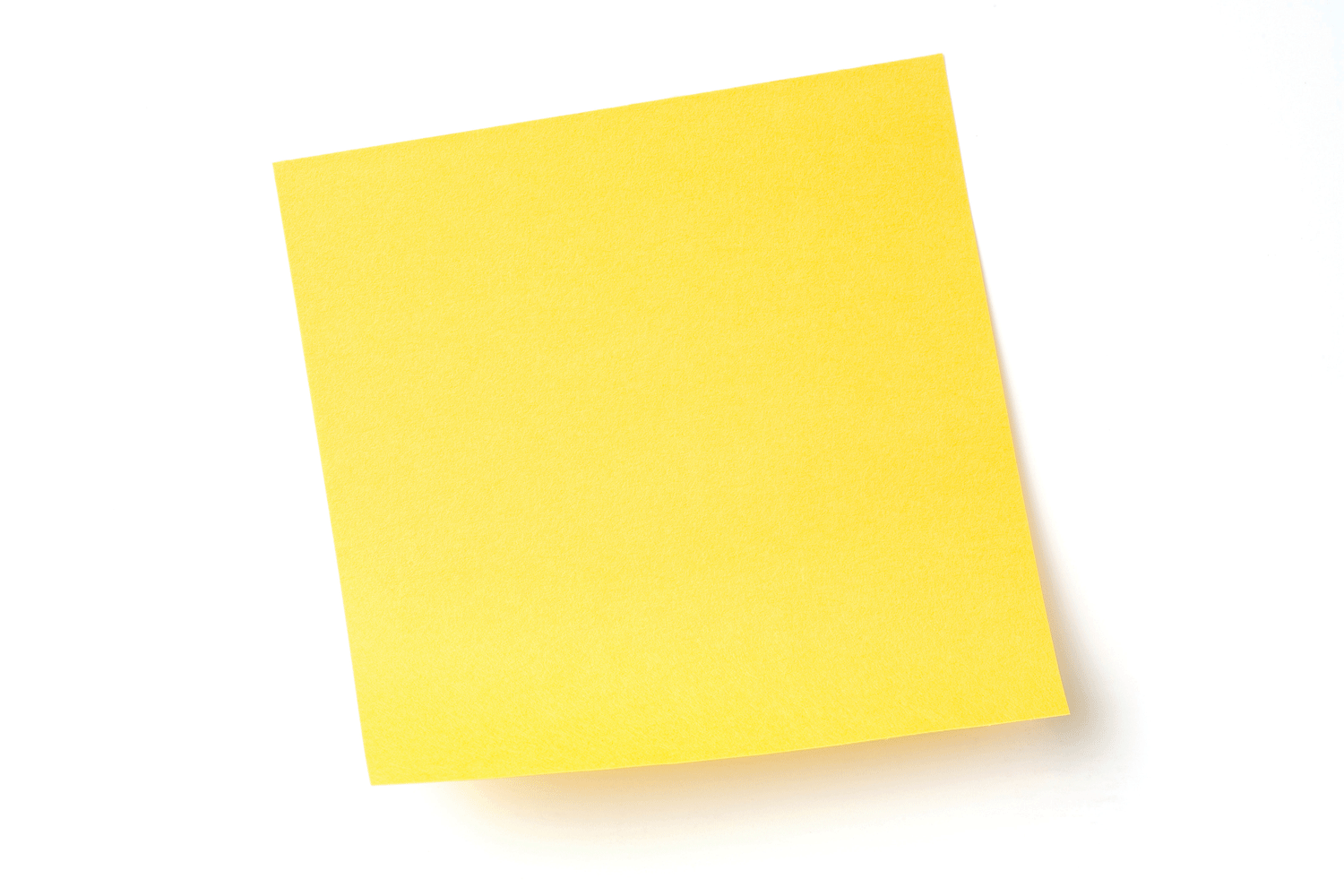 Hvad vil du arbejde videre med?

Hvad kan du bruge fra forløbetog hvordan?

Hvad skal du særligt væreopmærksom på ift. den unge?
Hvad tager vi med os hjem
Hvad har været godt i dag?
Er der noget, som I har savnet i dag?
Er der noget, som vi skal gøre anderledes næste gang?
Udfyld logbogen med jeres refleksioner
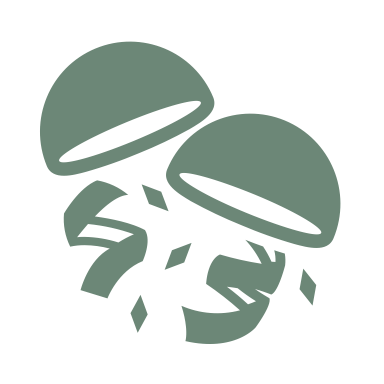 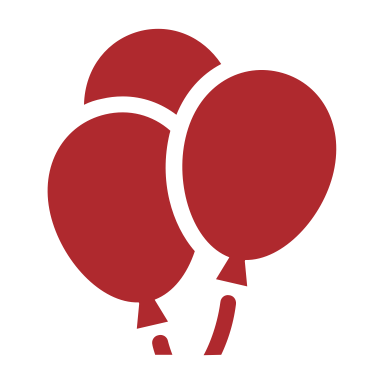 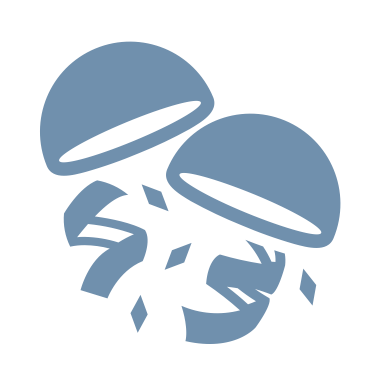 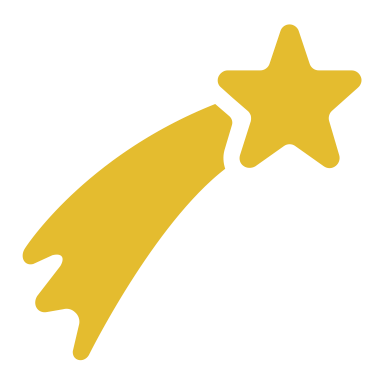 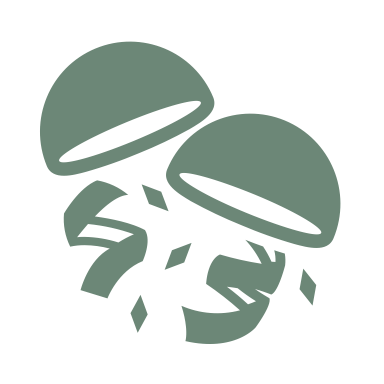 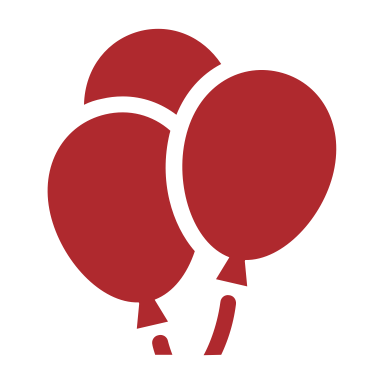 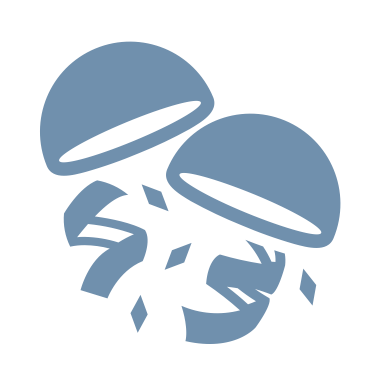 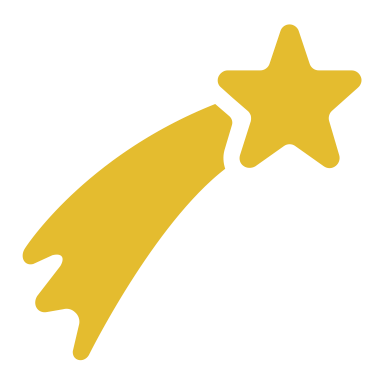 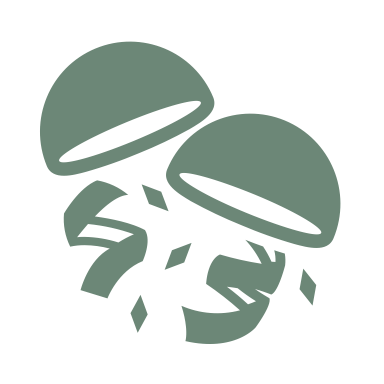 I har afsluttet gruppeforløbet, tak for samarbejdet!
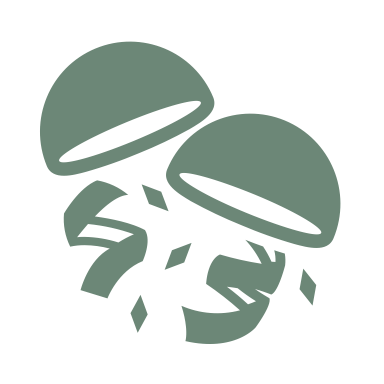 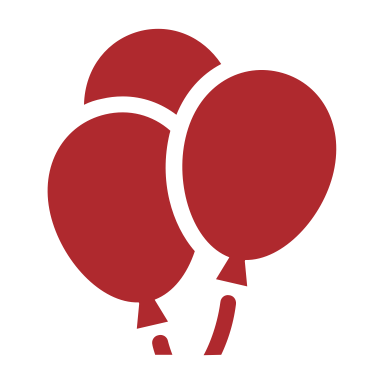 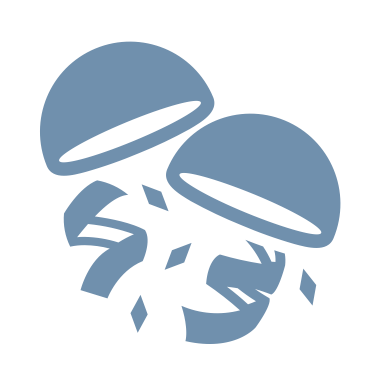 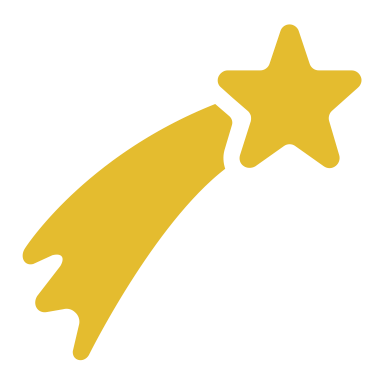 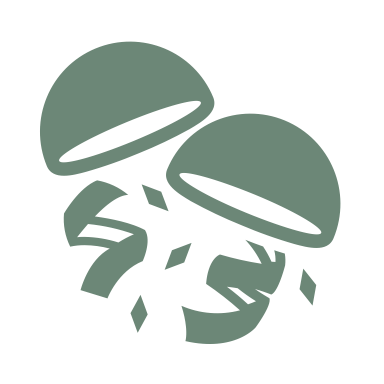 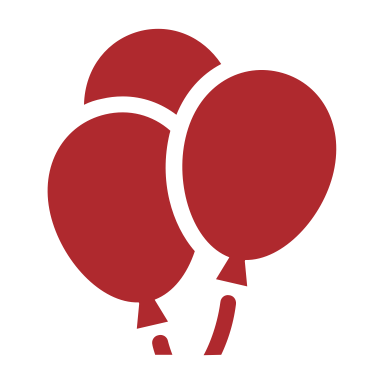 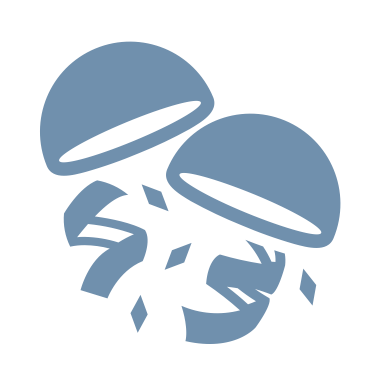 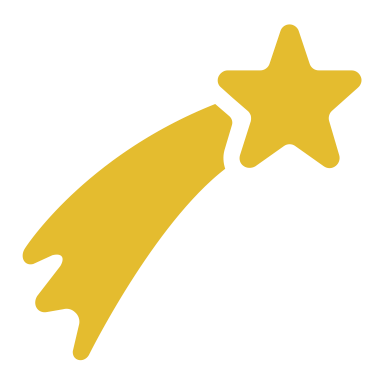 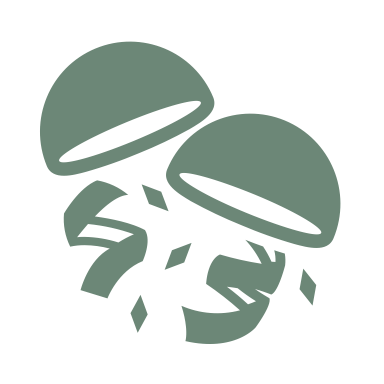 Modul 9: Booster
Modul 9: Booster
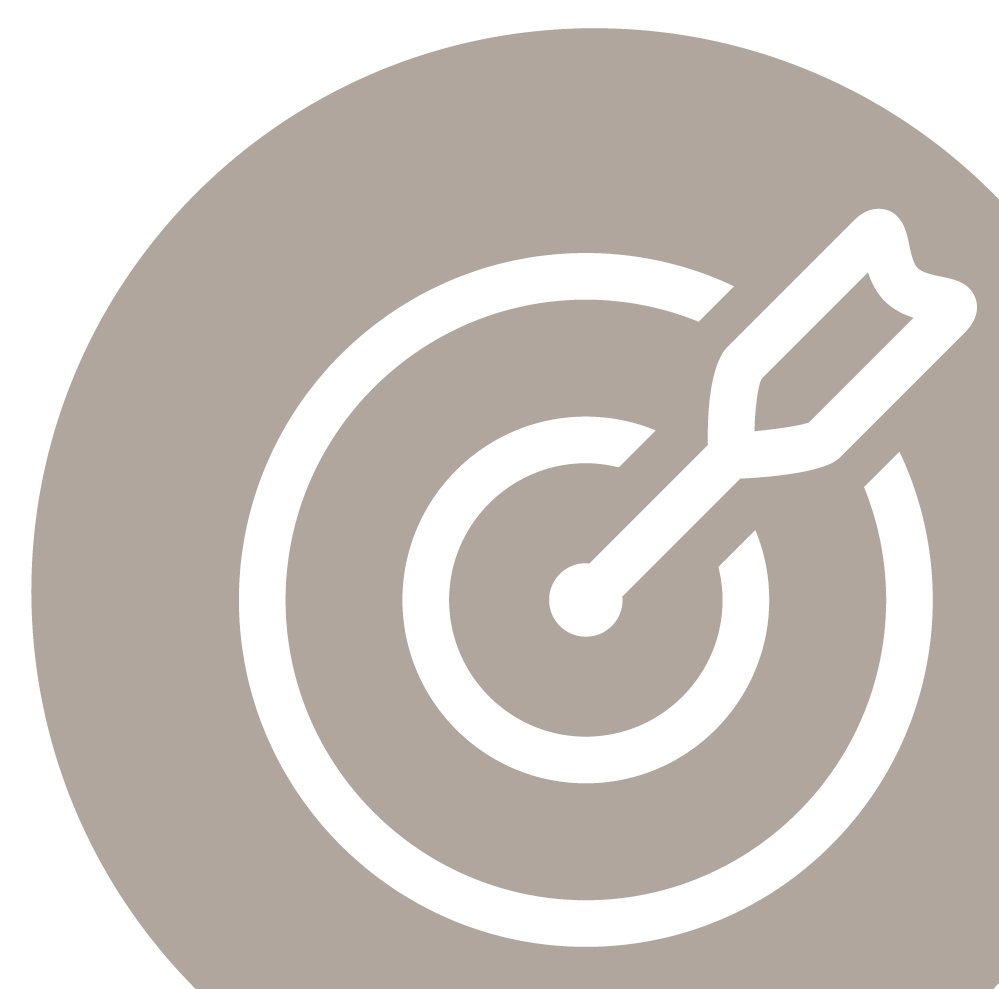 Formålet med dagen i dag er at:
Genopfriske temaerne og de væsentligste pointer og redskaber fra modulerne.
Program for i dag
[Speaker Notes: Udfyld selv tidspunkter, der passer for jeres gruppesession og indsæt pauser i programmet.]
Siden sidst – to og to
Er der sket noget i min/den unges hverdag, som optager mig? 
Hvordan er det gået med at omsætte viden fra gruppeforløbet i hverdagen?
Hvad er lykkedes særligt godt?
Hvad er fortsat udfordrende?
Hvad vil vi gerne have ud af modulet?
Hvad vil jeg gerne have ud af dagen i dag? 
Hvad er vigtigt for mig at komme omkring på boostermodulet?
Hvad har de unge aktuelt fokus på?
[Indholdet tilpasses, så det afspejler indholdet i de unges session]
På booster-modulet:
Genopfriskes læringen fra modulerne
De unge reflekterer over, hvad de har fået ud af hvert modul
De unge reflekterer over, hvordan læringen omsættes i deres hverdag
Der dykkes ned i de mest relevante temaer for gruppen 
De unge arbejder videre med deres udvikling.
[Speaker Notes: Indholdet afhænger af, hvor mange sessioner forældrenes forløb strækker sig over. Det er derfor vigtigt, at gruppevejlederne tilpasser indholdet, så det passer med, hvad de unge konkret gennemgår.]
Modul 2: Udviklingsprofil
På modulet ”udviklingsprofil” lærte vi bl.a., at: 
ASF en gennemgribende udviklingsforstyrrelse kvalitative forstyrrelser af de tre kerneområder: Socialt samspil, social kommunikation og adfærd/interesser.
Børn og unge med autismespektrumforstyrrelser (ASF) har nogle af de samme symptomer, men er samtidig vidt forskellige.
Ungdomslivet er lig med udvikling og forandring, og derfor kan være svært for unge med autisme.
Modul 2: Udviklingsprofil
Hvad lærte du om dit barn og andre unge med autisme ifm. modulet?
Hvordan kan det anvendes fremadrettet?
Modul 3: Andre følger af autisme
På modulet ”andre udfordringer” lærte vi bl.a., at: 
Personer med autisme har øget risiko for udvikling af sekundære psykiske forstyrrelser i ungdom og tidlig voksenalder.
Der er forskellige stressfaktorer (grundlæggende og situationsbestemte), som kan påvirke den unge. Man kan være opmærksom på advarselstegn og kaostegn.
At der er en række ting, der kan hjælpe den unge, fx kugledyne, lydisolering eller fordybelse i særinteresser.
Modul 3: Andre følger af autisme
Hvad lærte du om andre følger af autisme?
Modul 4: Anerkendende tilgang
På modulet ”anerkendende tilgang” lærte vi bl.a.: 
At der både er ydre og indre faktorer, der kan virke motiverende.
At anerkendelse er en vigtig del af motivationen.
Fik vi otte råd til mere motivation i hverdagen.
Modul 4: Anerkendende tilgang
Hvad lærte du om den unges motivation?
Er der noget særligt, som du vil benytte dig af for at motivere den/din unge?
Modul 5: Konflikthåndtering
På modulet ”konflikthåndtering” fik vi indsigt i: 
De unges konflikthåndtering: 
Hvorfor konflikter opstår
Hvordan man kan håndtere konflikter, fx ved at undgå konflikten, trække sig eller tage konflikten
At man kan bruge konfliktnedtrappende sprog
Hvordan man sætter grænser.
Konflikter mellem forældre og den unge:
At vores adfærd til den unge har betydning for, hvorvidt konflikter eskalerer eller nedtrappes
At man ved at benytte konfliktnedtrappende adfærd/sprog (girafsprog) kan reducere konfliktniveauet.
Modul 5: Konflikthåndtering
Hvad lærte du om den unges konflikthåndtering?
Blev du klogere på, hvordan man kan håndtere konflikter med sit barn?
Hvordan kan man bruge kommunikation til at undgå konflikter?
Modul 6: Deltagelse i samfundets fællesskaber
På modulet ”deltagelse i samfundets fællesskaber” fik vi: 
Øget viden om de udfordringer og muligheder jeres barn kan opleve i forhold til voksenlivet:
Deltagelse i sociale fællesskaber kan være udfordrende
De fleste mennesker kan føle sig ensomme, men der er også ting man kan gøre for at overvinde ensomhed
Overgangen til uddannelse og job kan være en udfordring for unge med autisme og kræver til tider støtte
Det kan være svært at flytte hjemmefra, men der findes konkrete redskaber, som kan hjælpe med at strukturere hverdagen.
Modul 6: Deltagelse i samfundets fællesskaber
Hvad lærte du om den/din unges deltagelse i samfundets fællesskaber?
Hvad kan du gøre for at understøtte, at den/din unge deltager i sociale fællesskaber?
Hvordan kan du understøtte den/din unge, når han/hun flytter hjemmefra?
Modul 7: Rettigheder og muligheder for støtte
På modulet ”rettigheder og muligheder for støtte” fik vi: 
Viden om hvilke ændringer det medfører, at den unge bliver 18 år og dermed bliver myndig 
Indsigt i de rettigheder og muligheder for støtte, der findes i kommunalt regi og i civilsamfundet
Understreget vigtigheden af at understøtte den unge i overgangen til voksenlivet.
Modul 7: Rettigheder og muligheder for støtte
Hvilke muligheder og rettigheder blev du opmærksom på ifm. modulet?
Hvilken støtte er den vigtigste for den/din unge?
Drøftelse 

Hvordan vil jeg understøtte den unge efter forløbet?
Hvad vil jeg fortsætte med at gøre ift. den unge?
Hvad skal jeg ændre?
Hvilke særlige opmærksomhedspunkter er der ift. at understøtte den unge?
Hvad tager vi med os hjem
Hvad har været godt i dag?
Er der noget, som I har savnet i dag?
Udfyld logbogen med jeres refleksioner